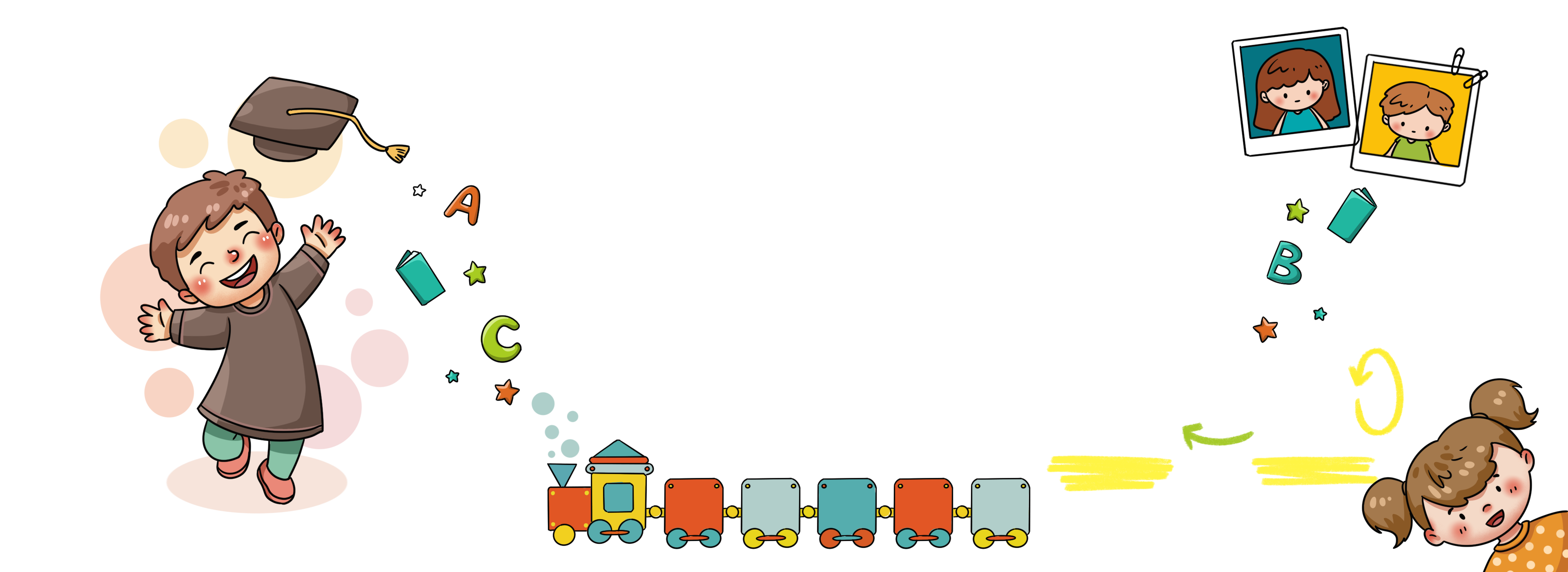 KTUTS
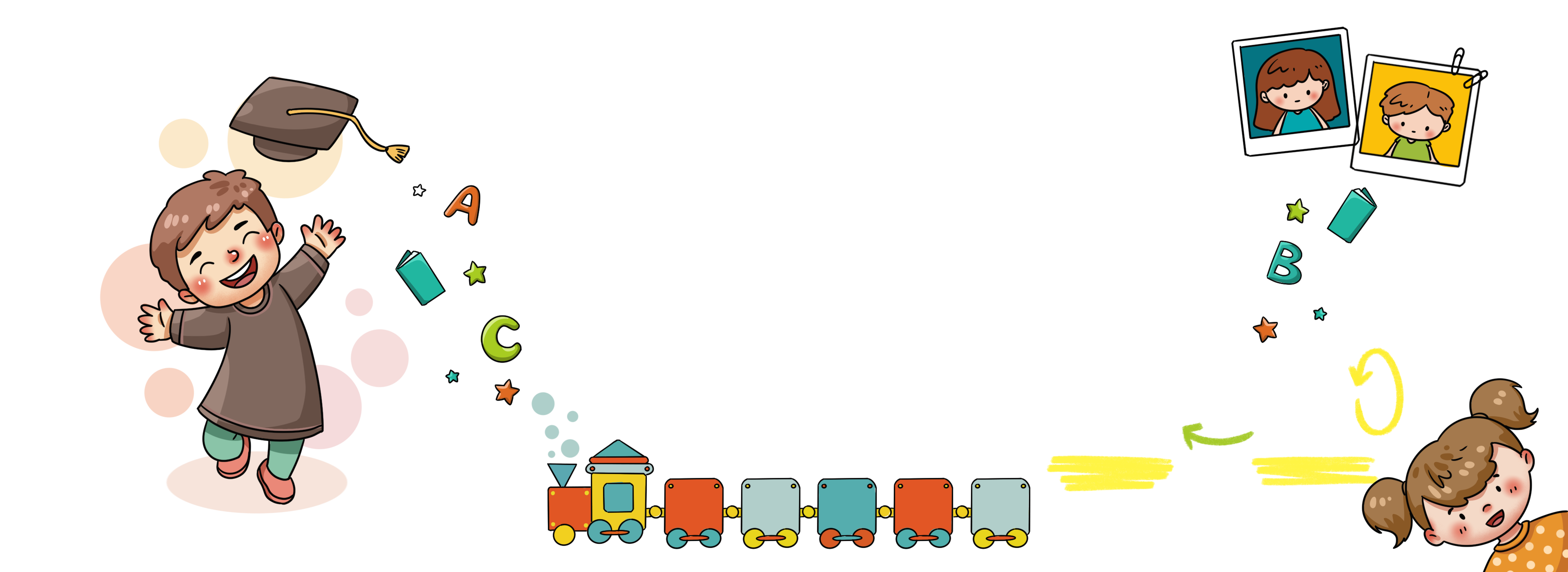 Thứ     ngày    tháng    năm
Toán 
Nhân với số có một chữ số
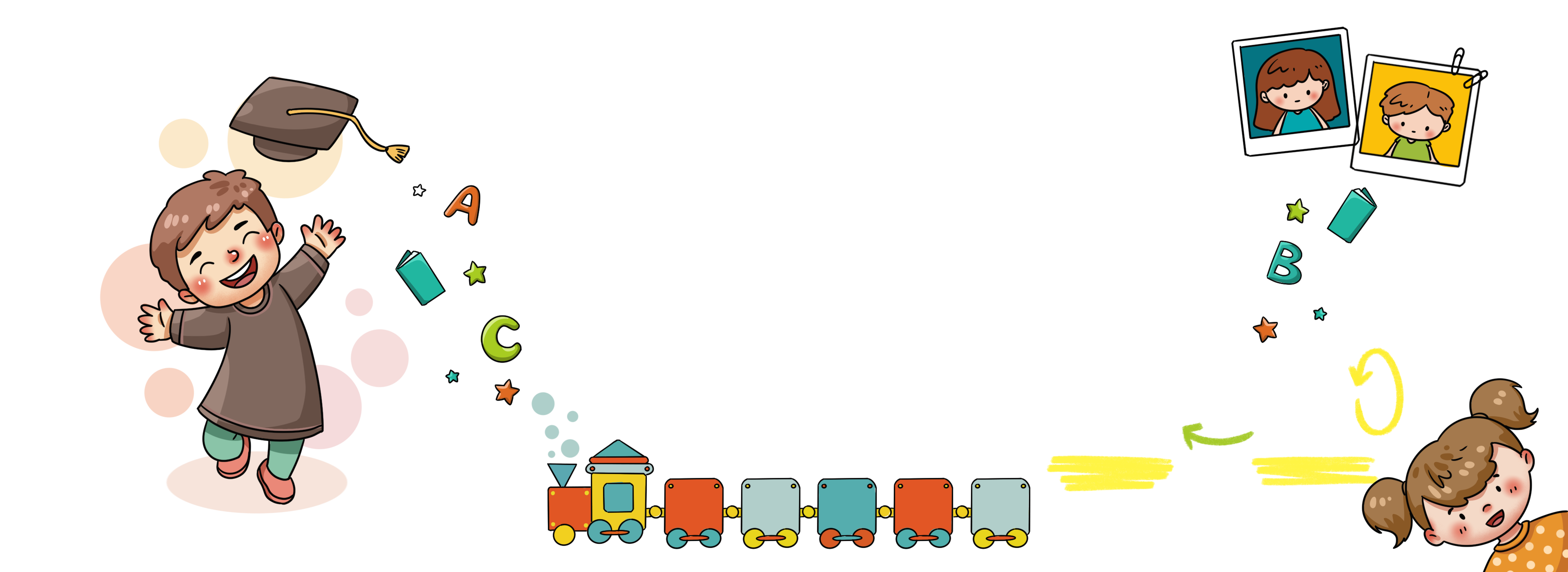 Sgk/ 57
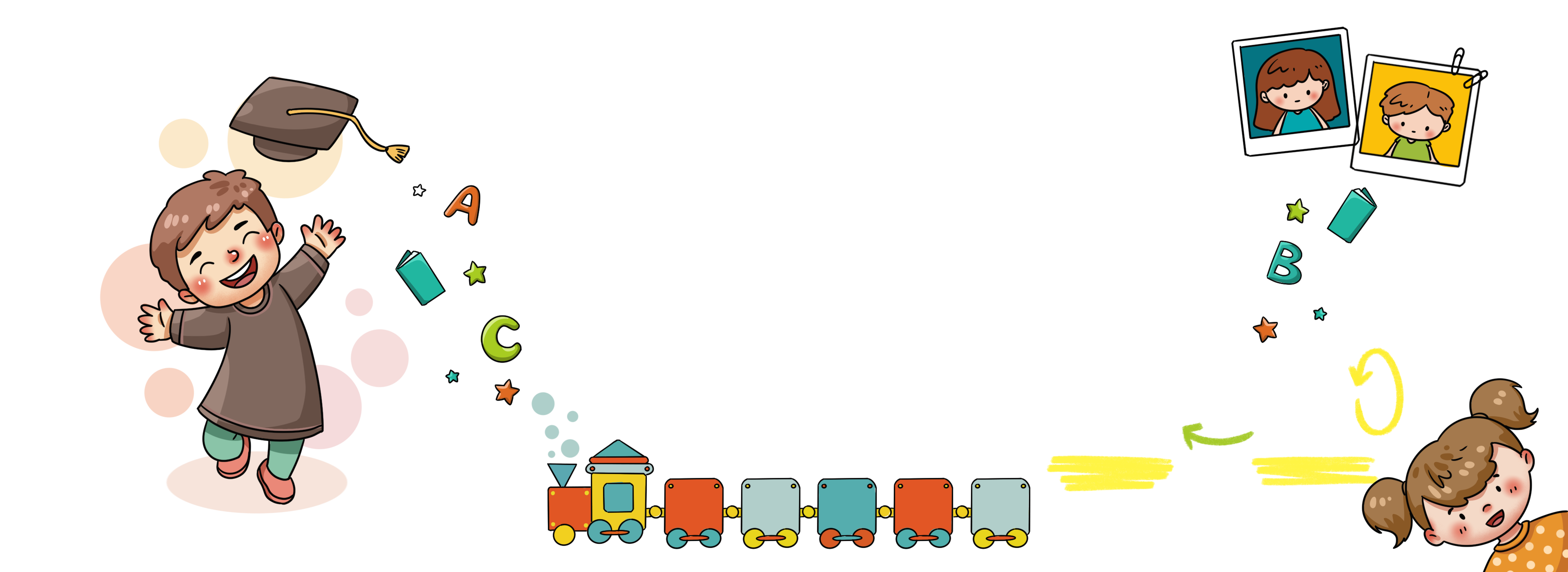 KTUTS
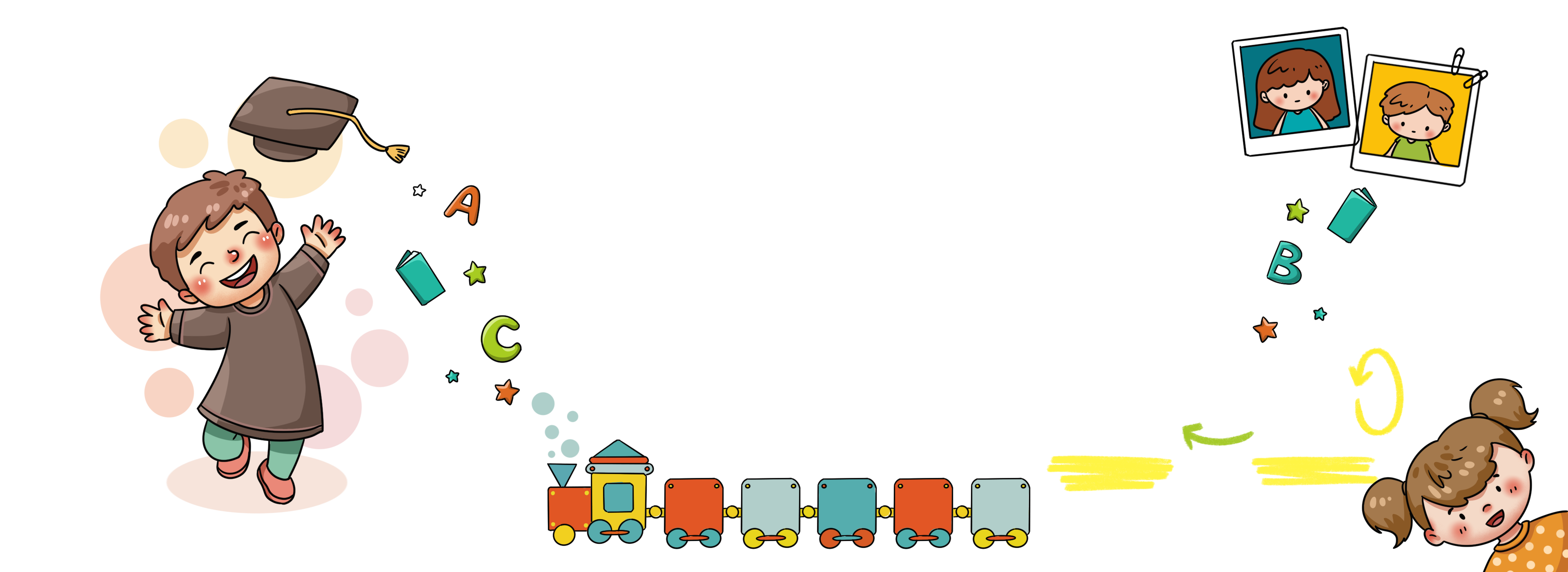 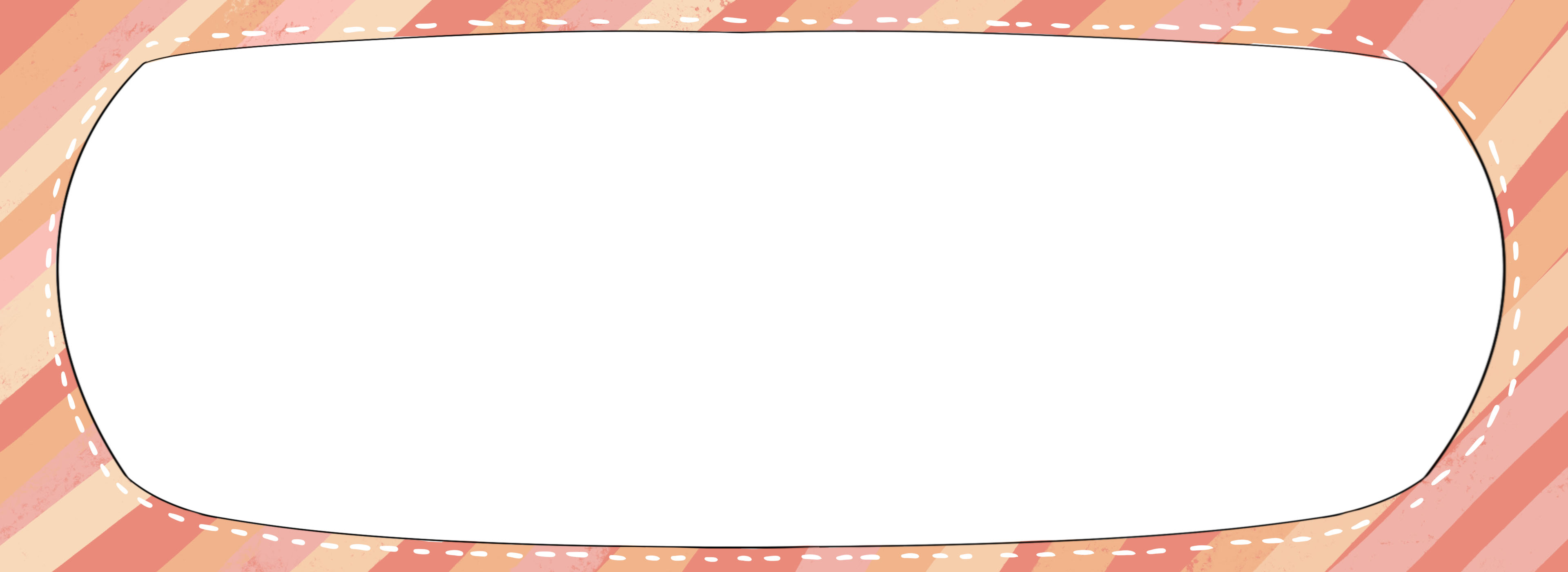 KTUTS
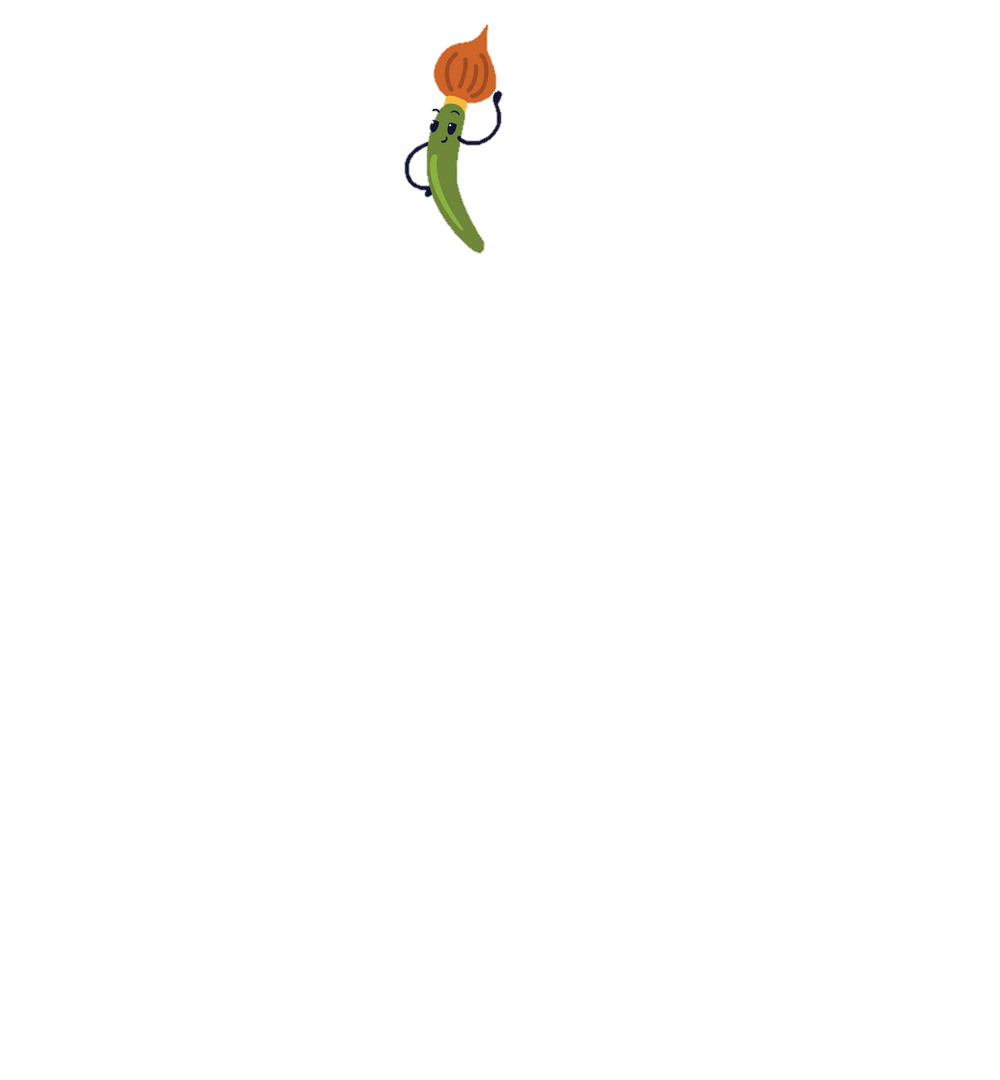 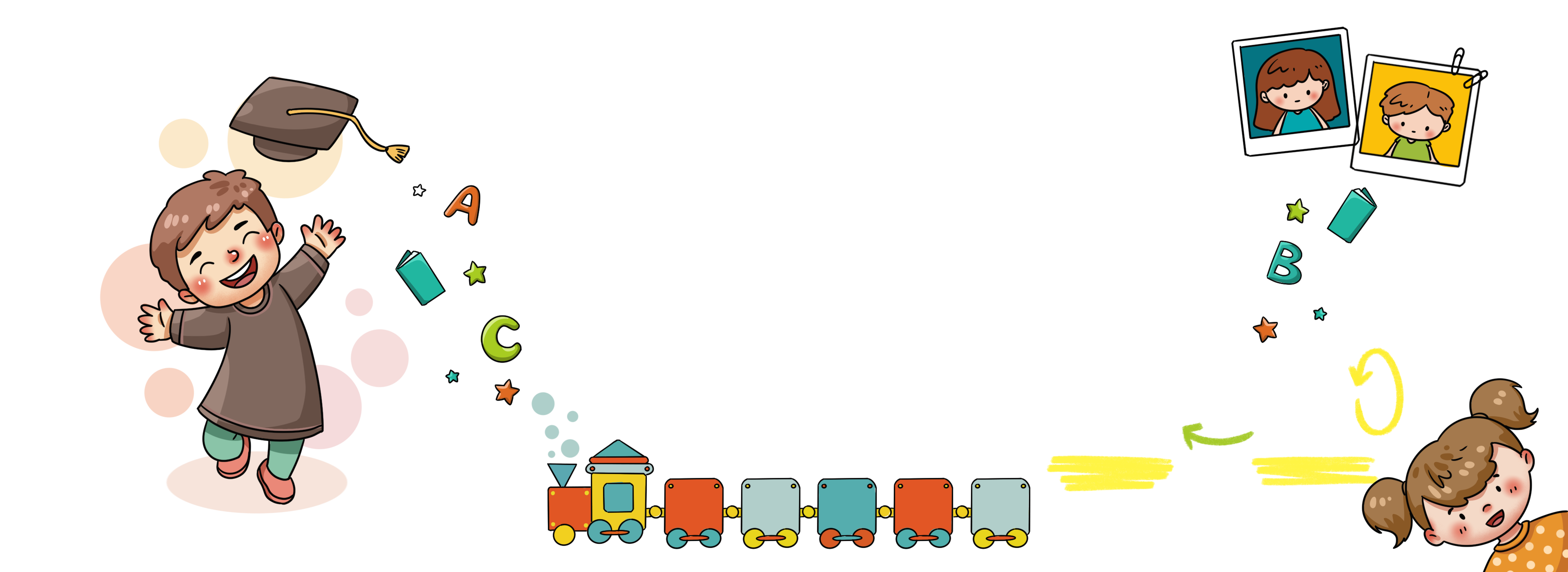 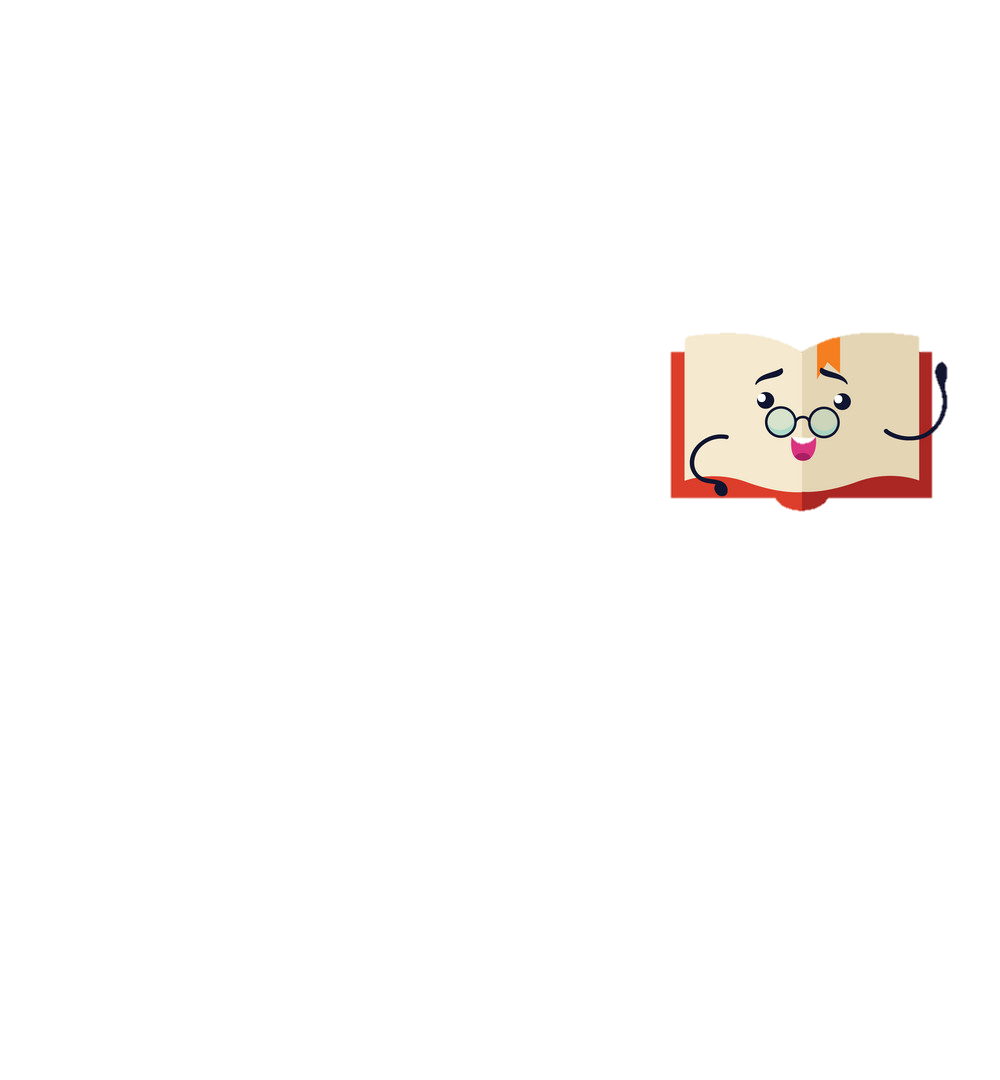 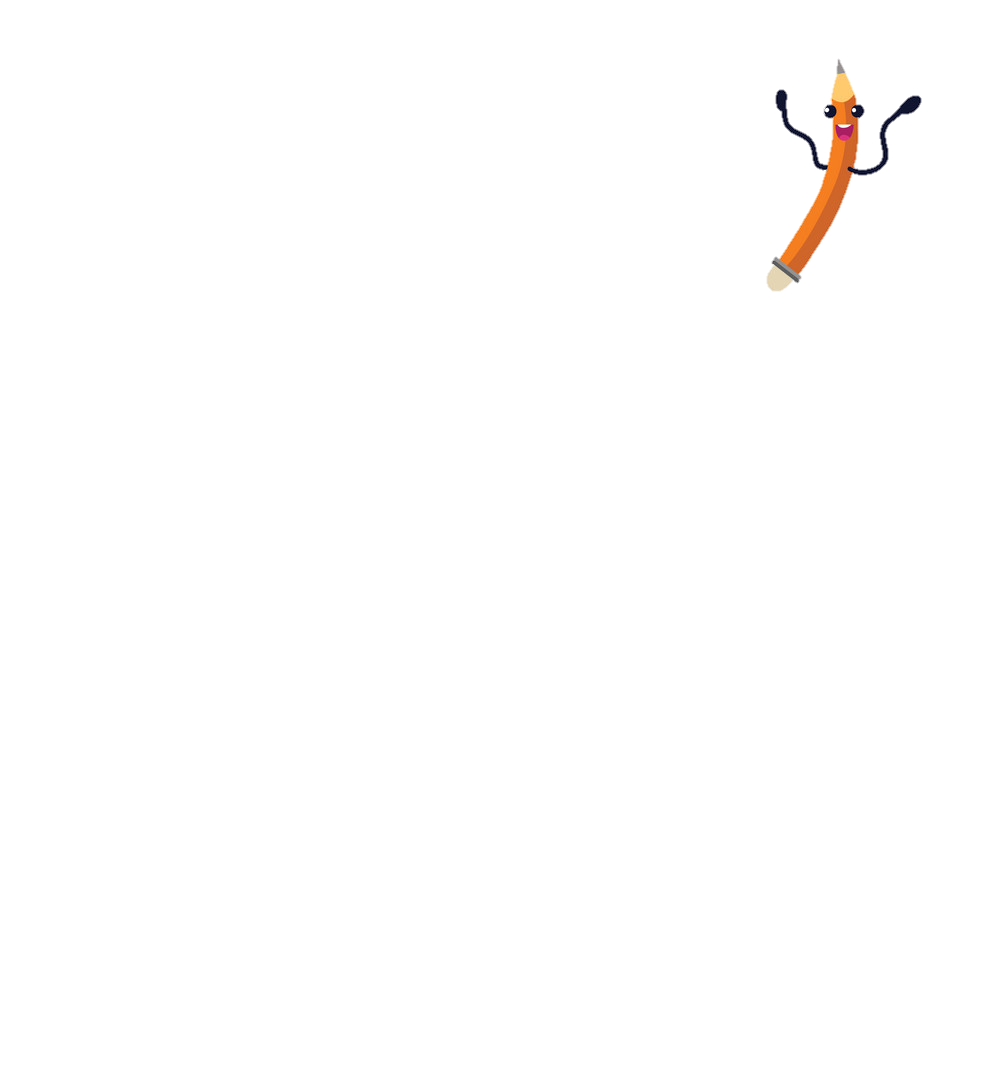 Khám phá
Khám phá
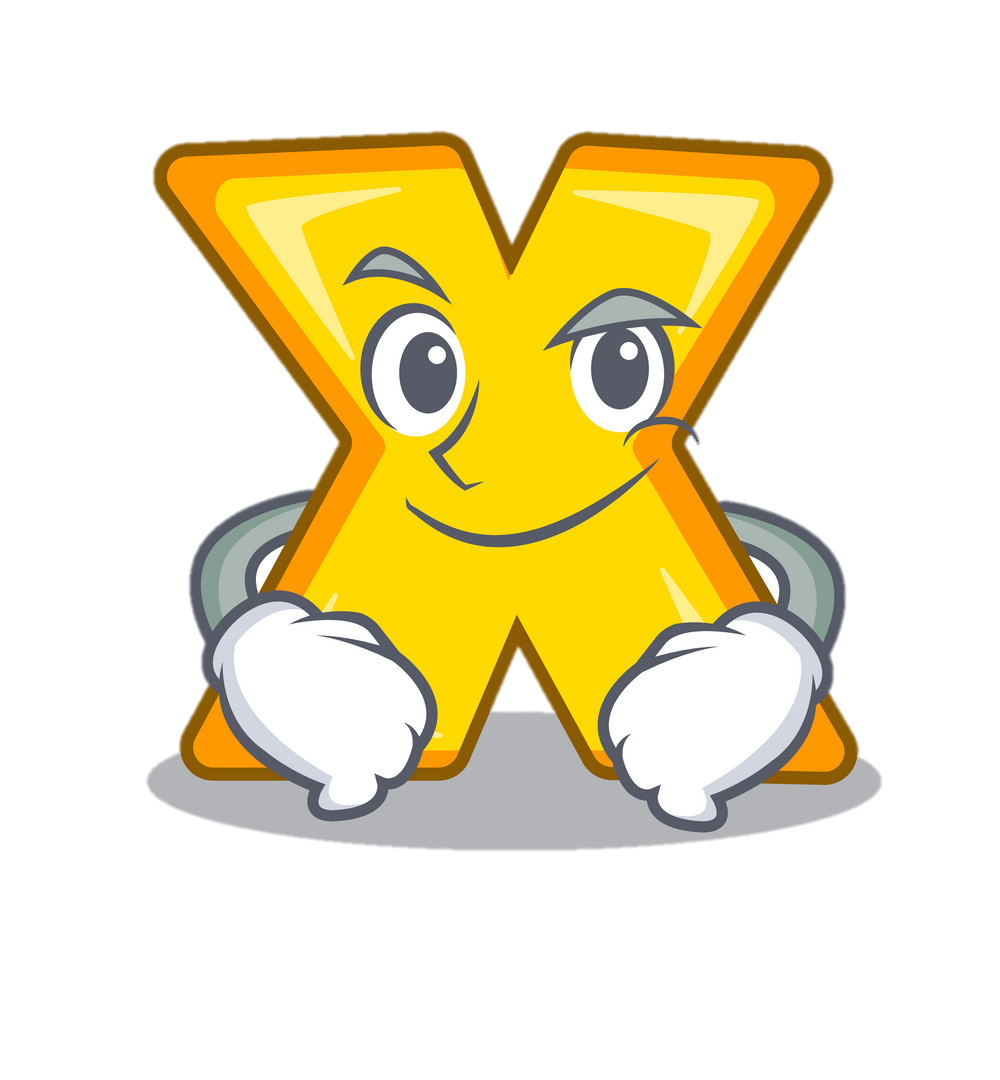 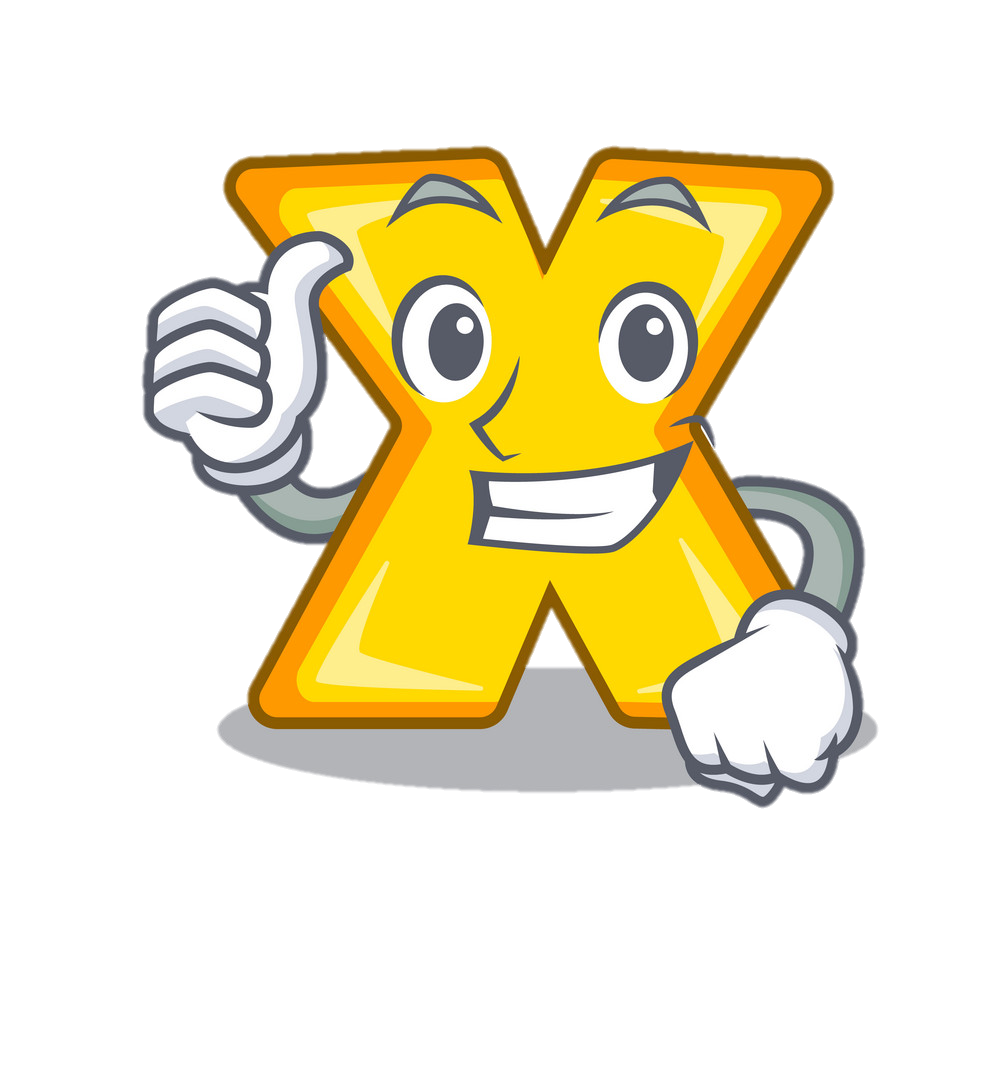 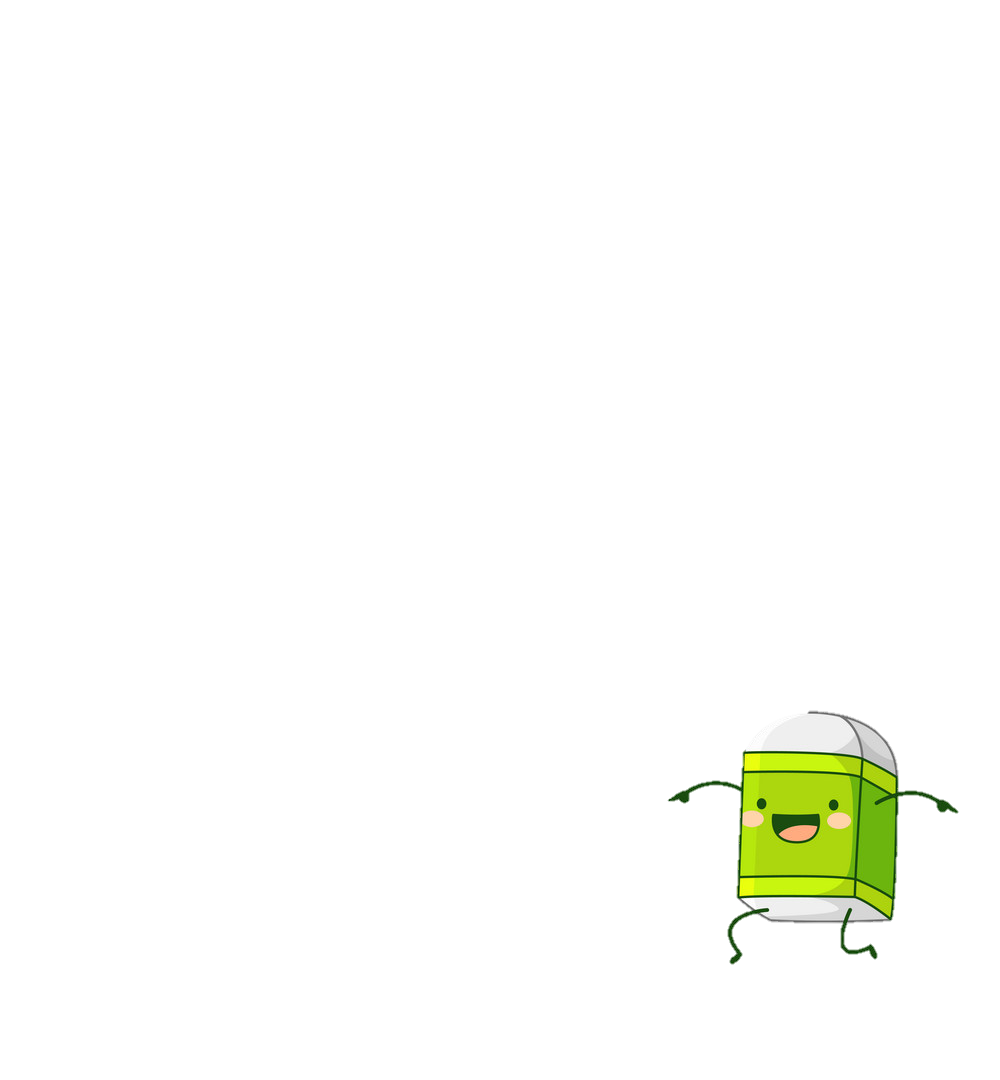 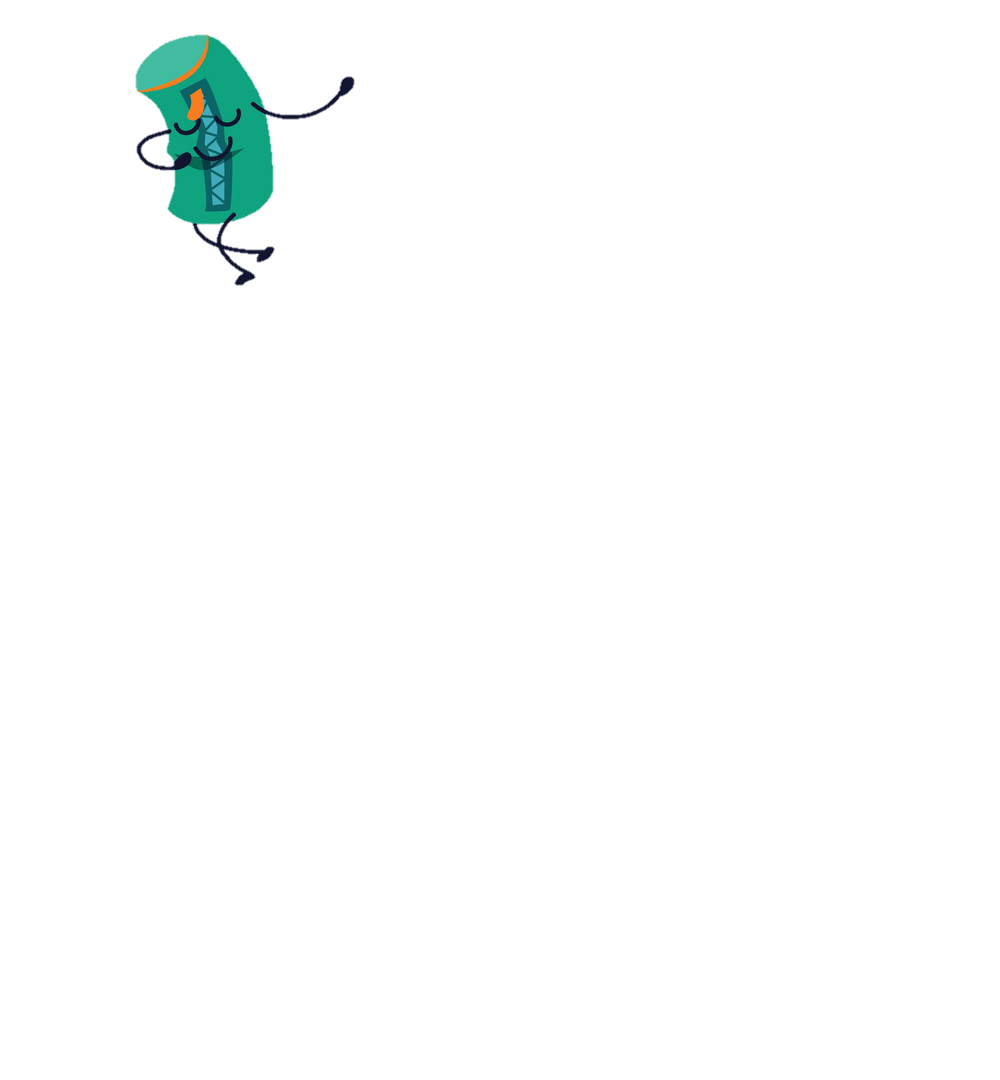 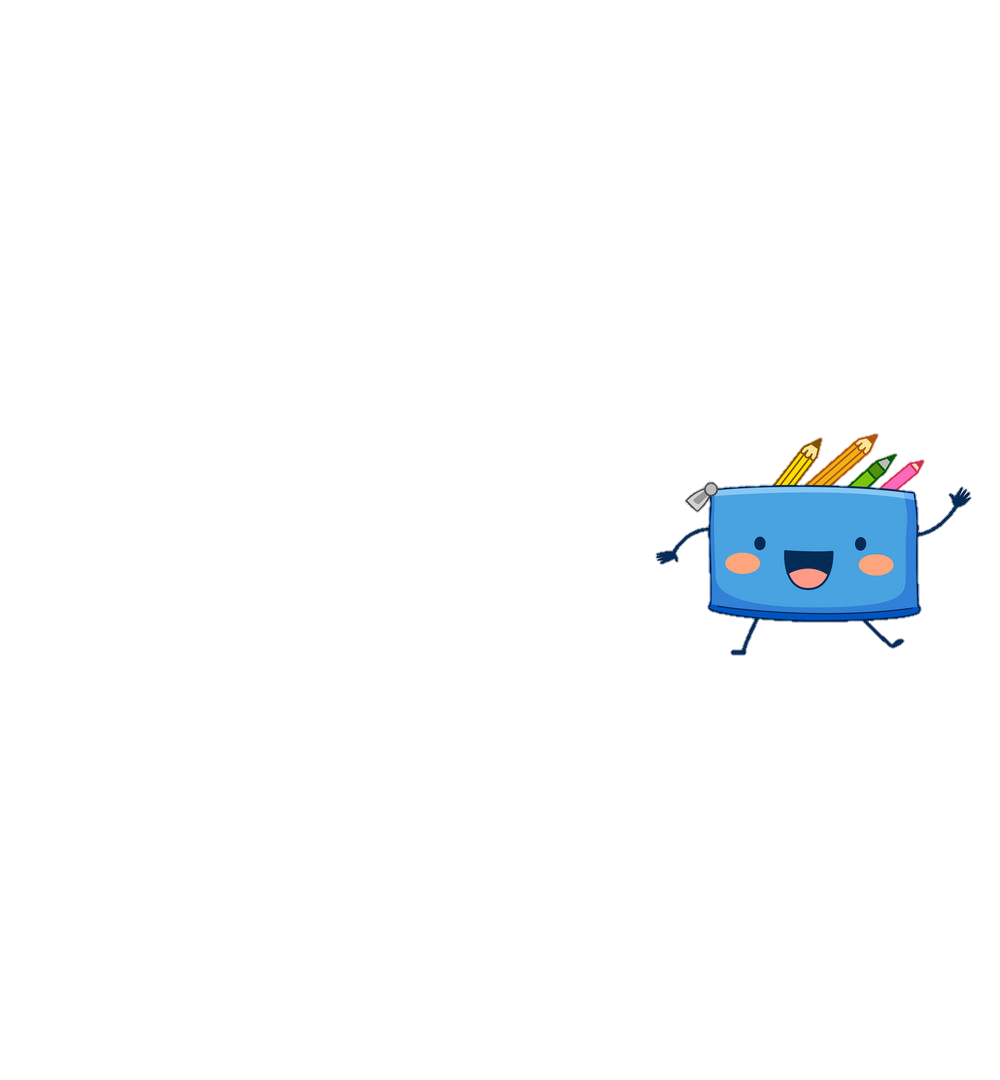 KTUTS
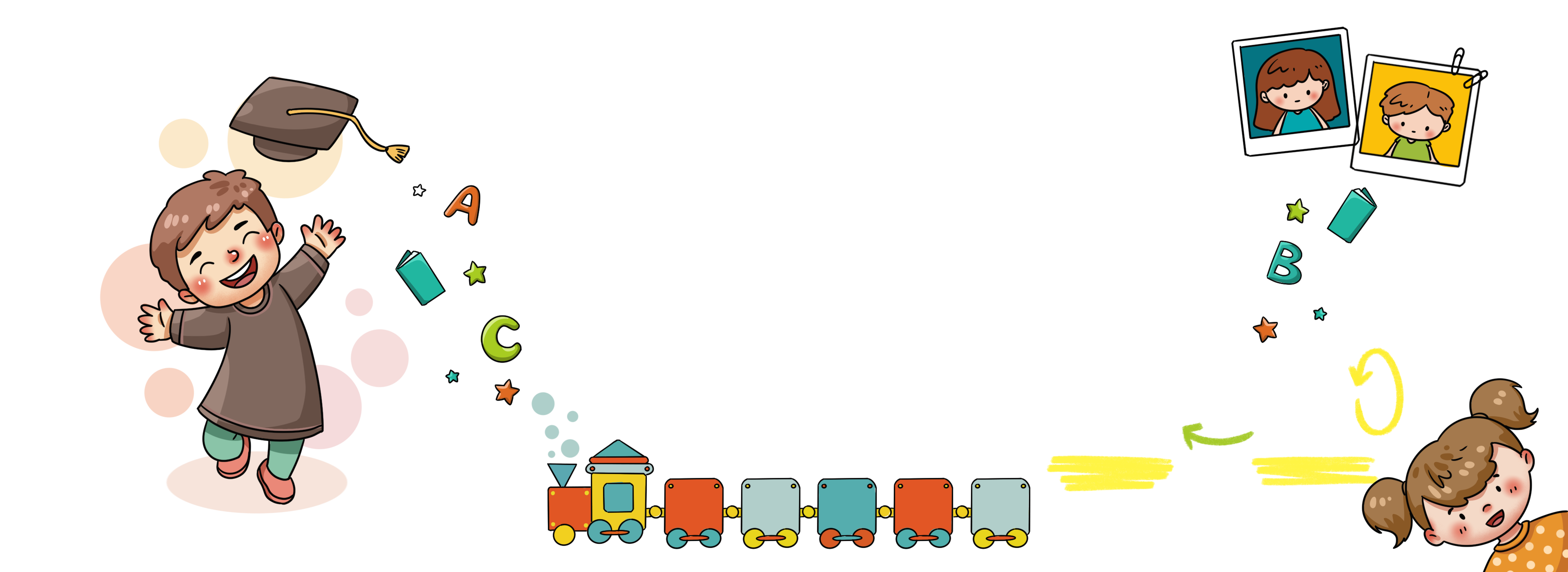 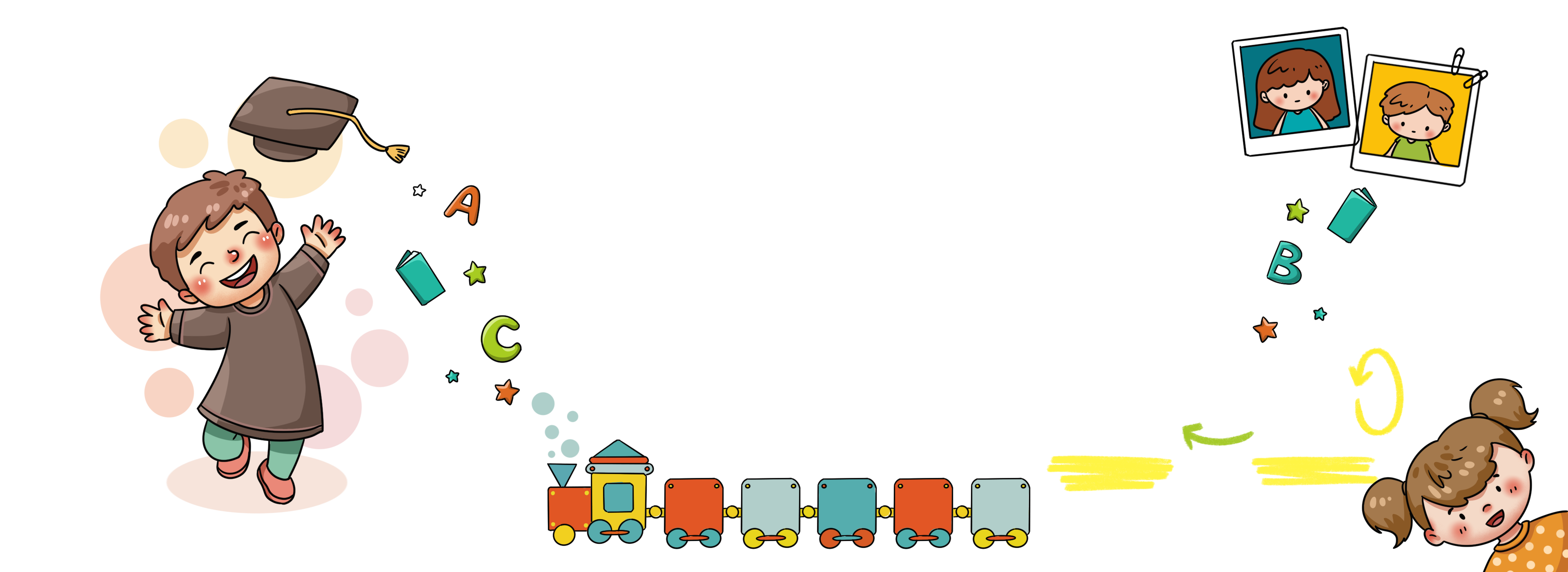 241324 x 2 = ?
482648
4
2
4
1
3
2
2
2
2
2
2
2
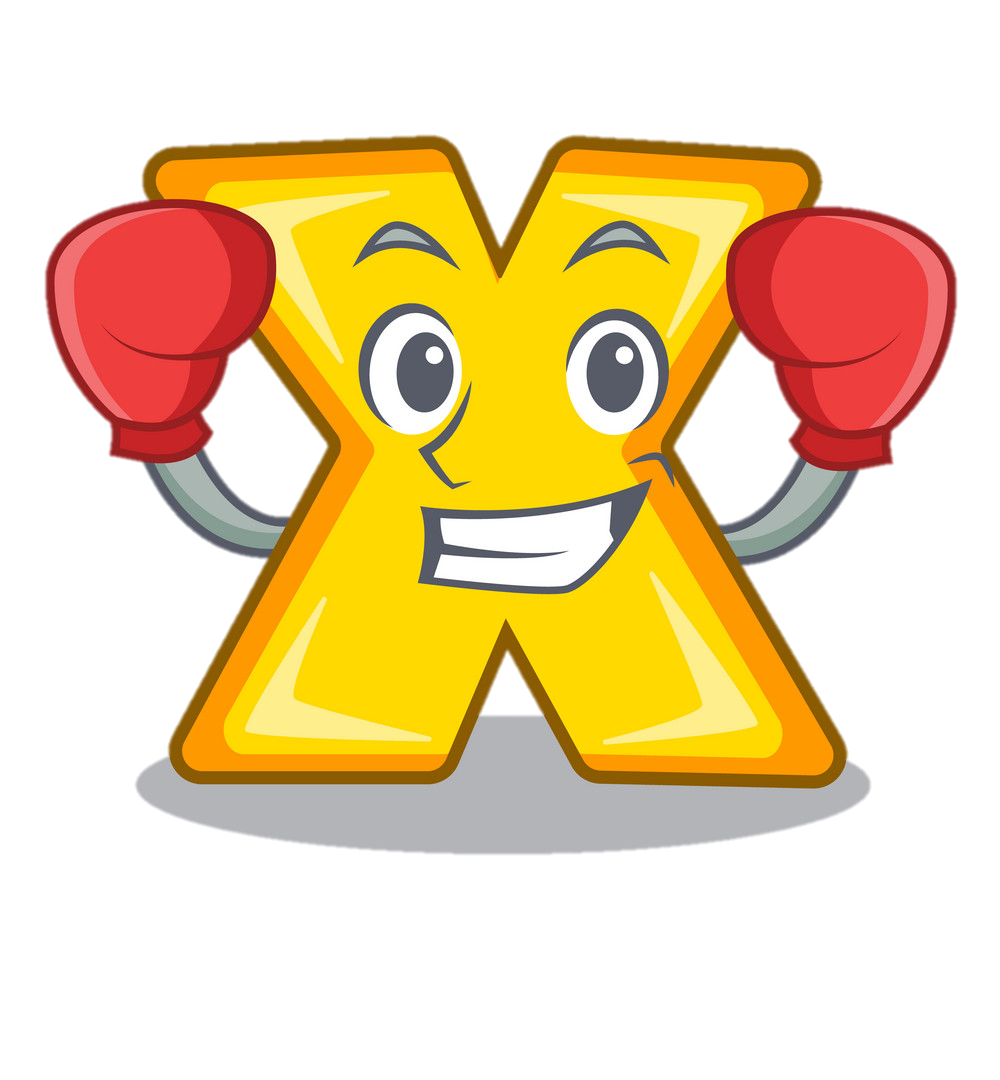 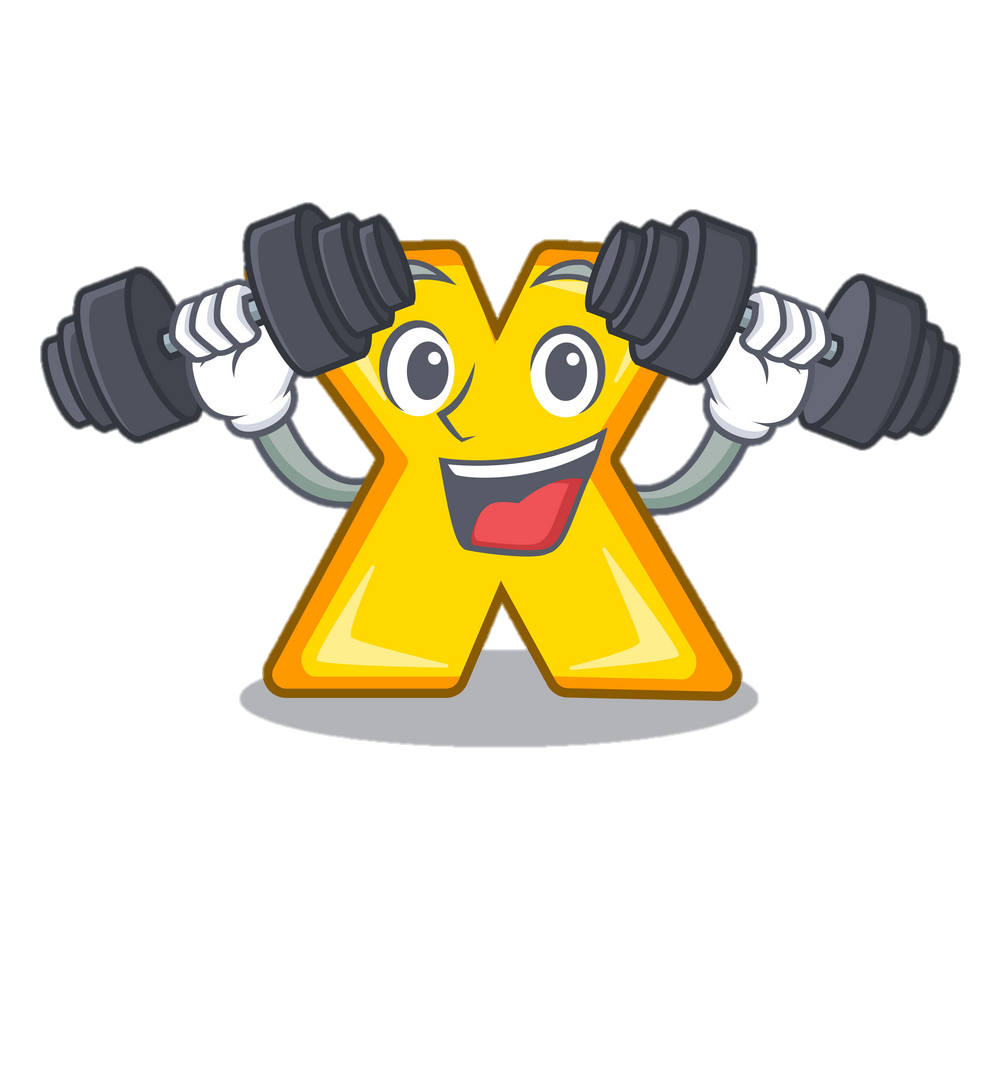 Nhân theo thứ tự từ 
phải sang trái
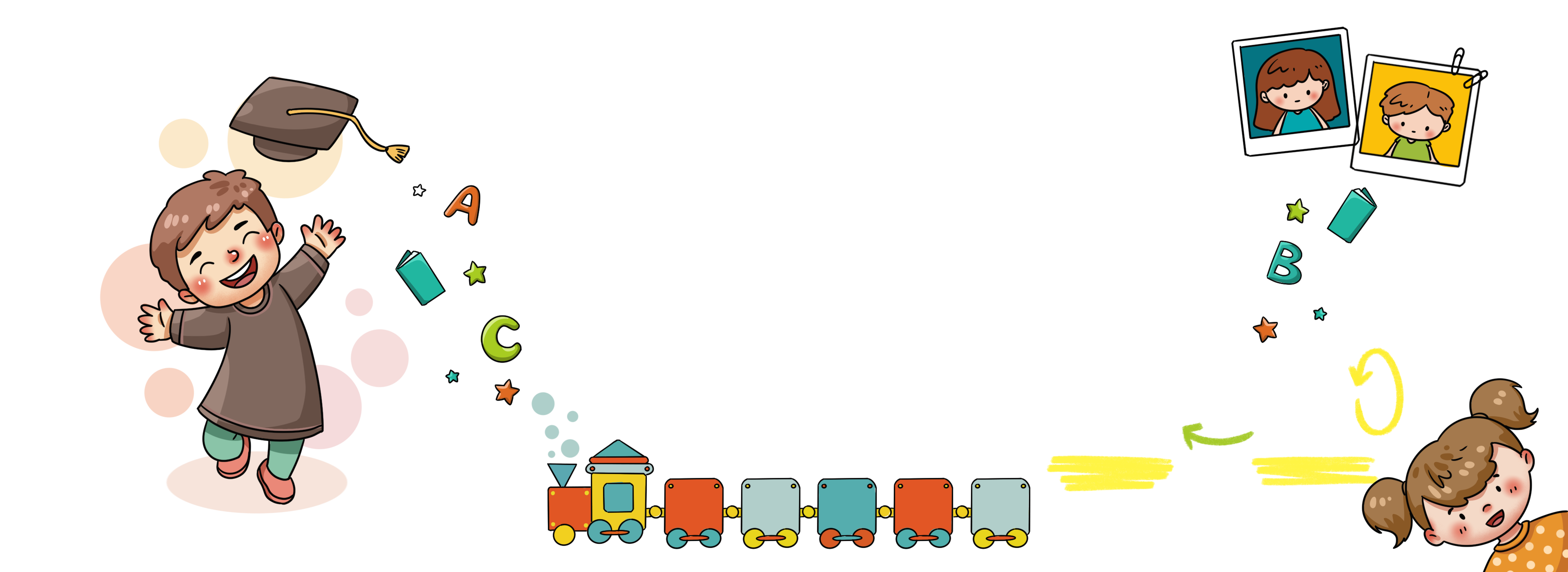 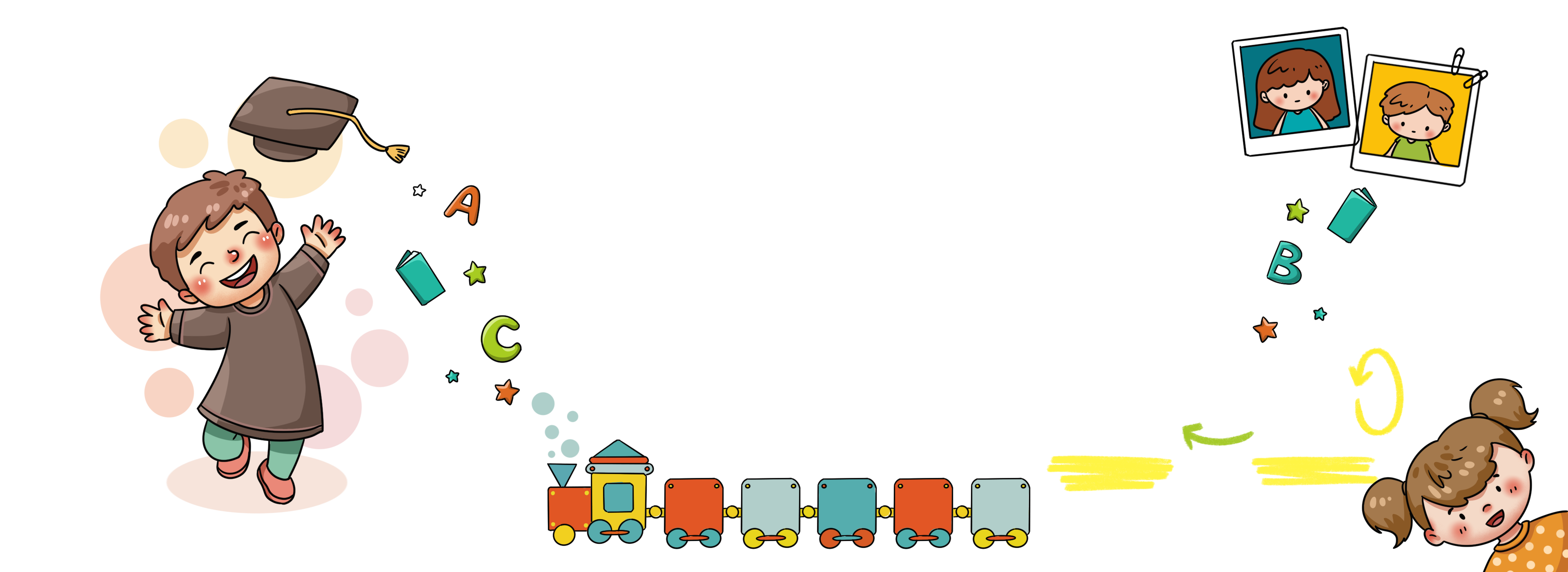 136204 x 4 = ?
544816
6
2
4
1
0
3
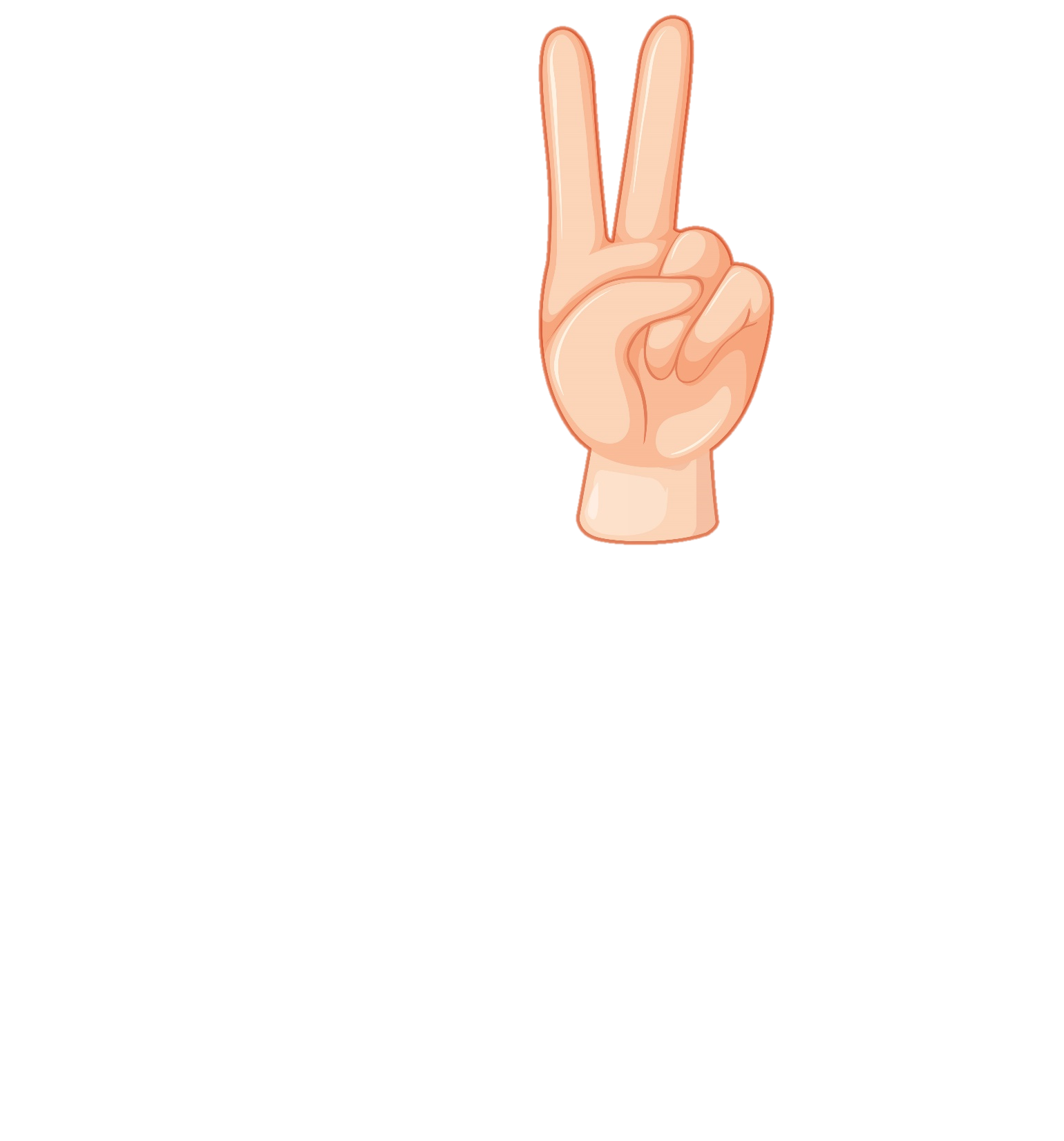 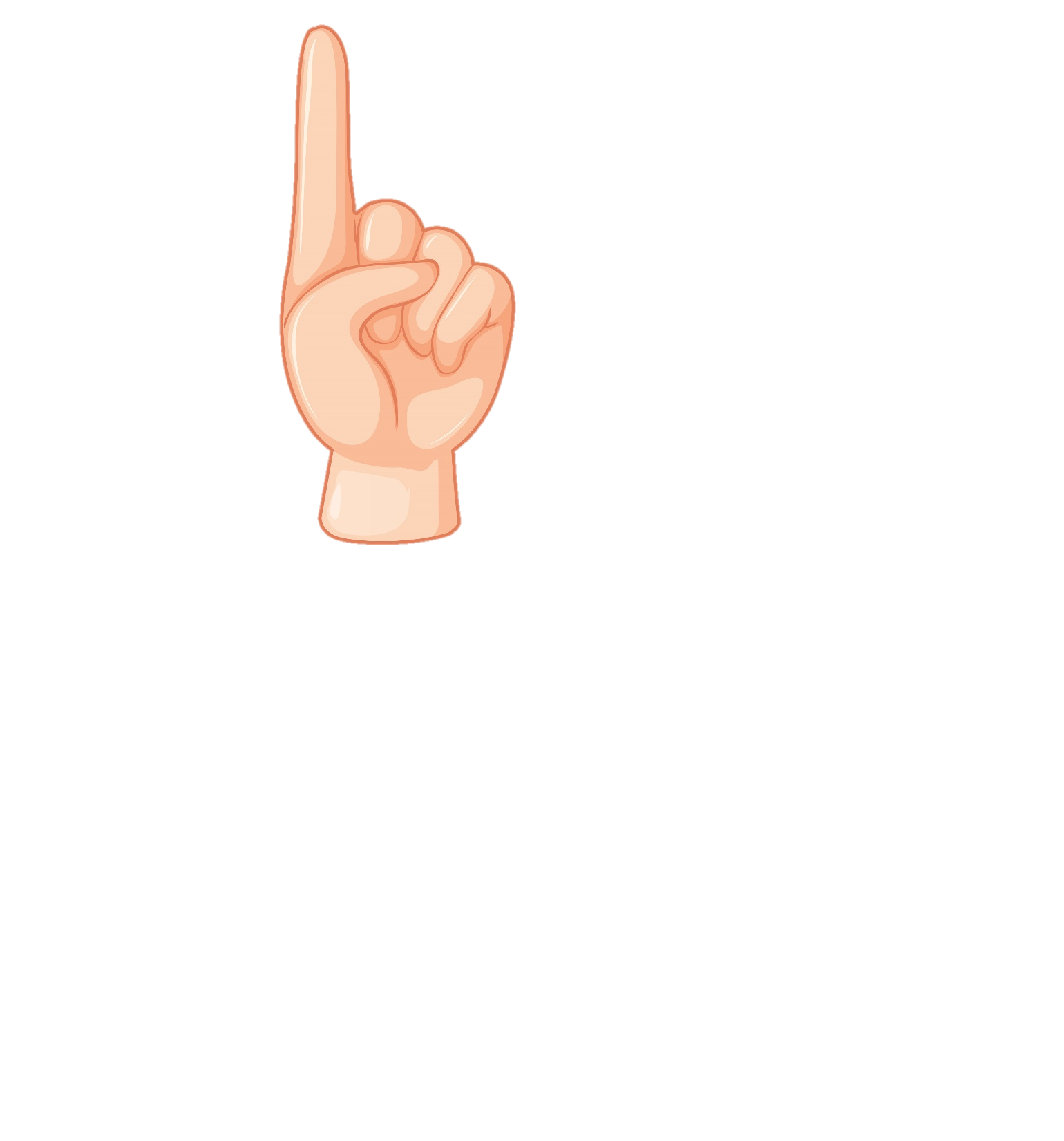 4
4
4
4
4
4
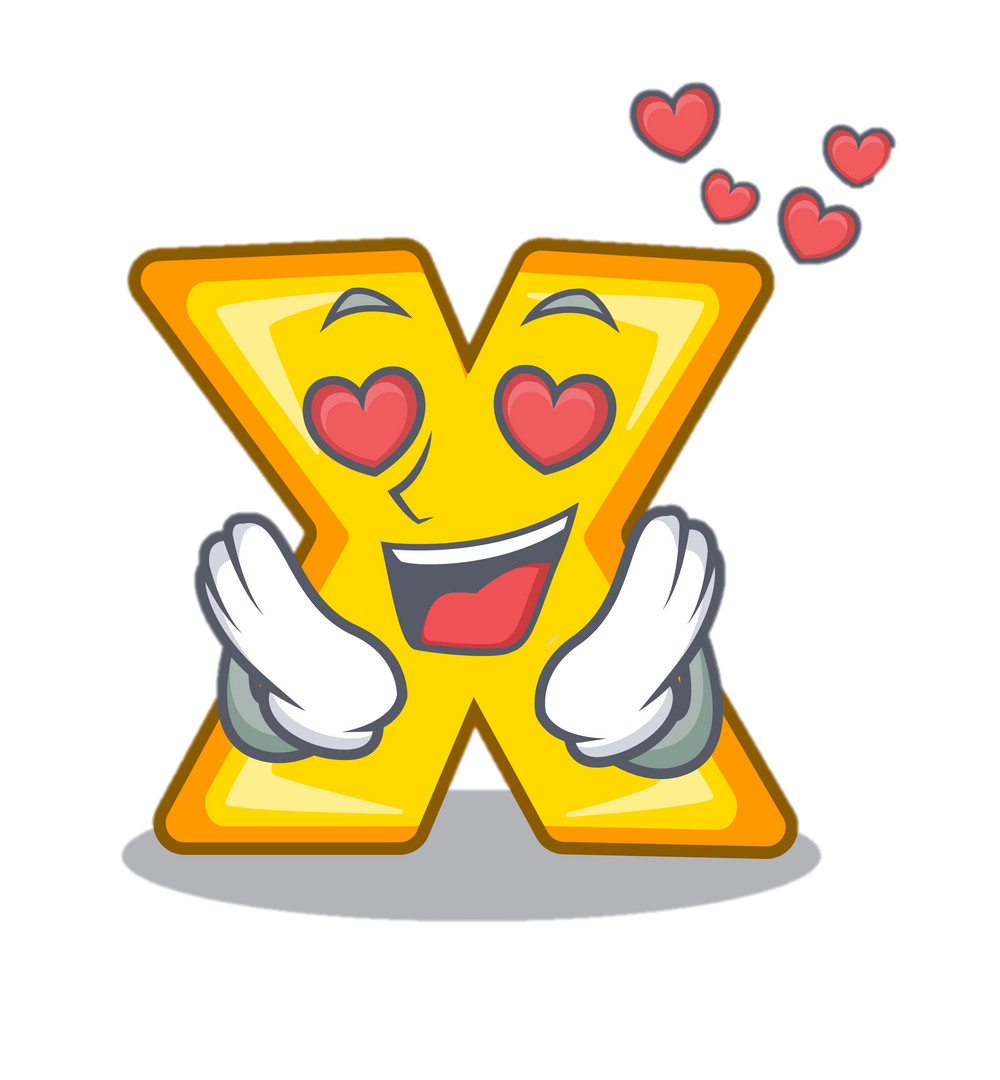 Nhân theo thứ tự từ 
phải sang trái
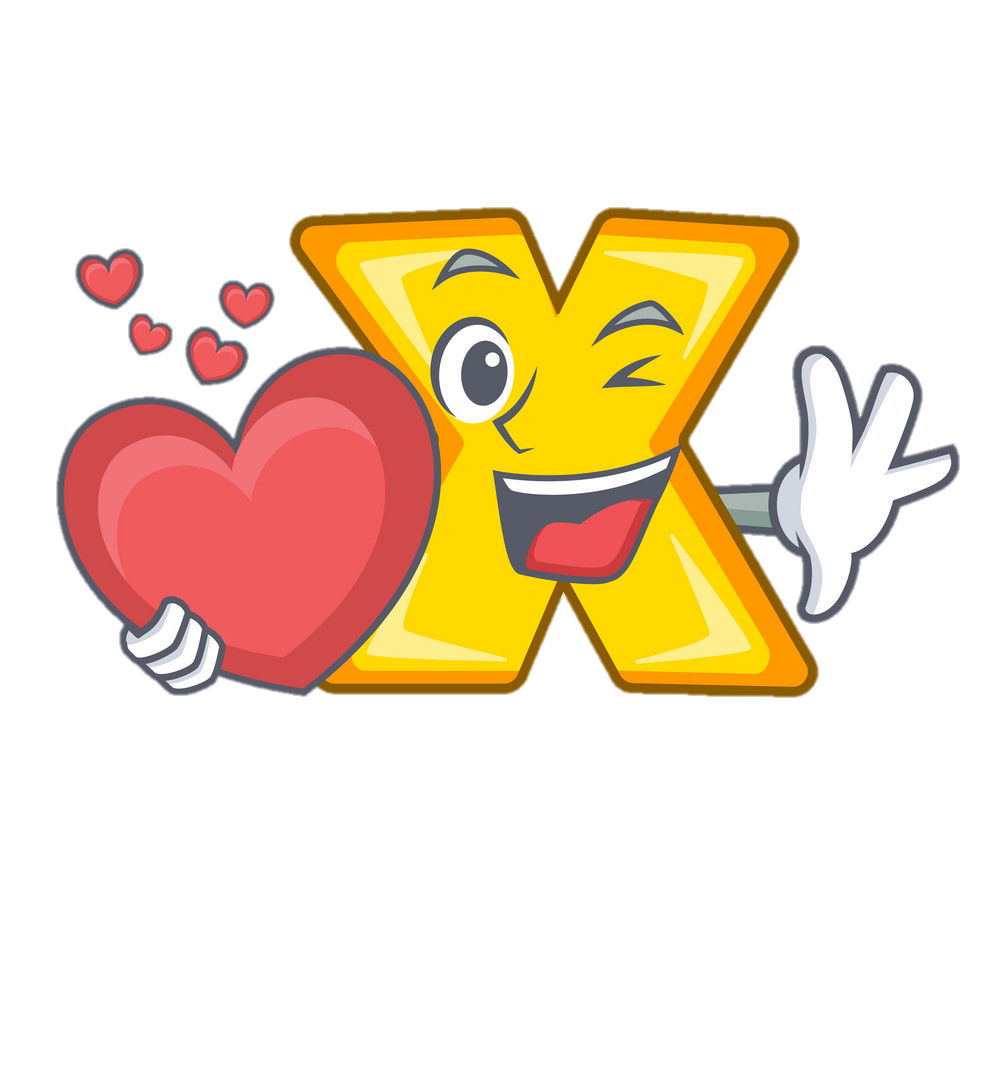 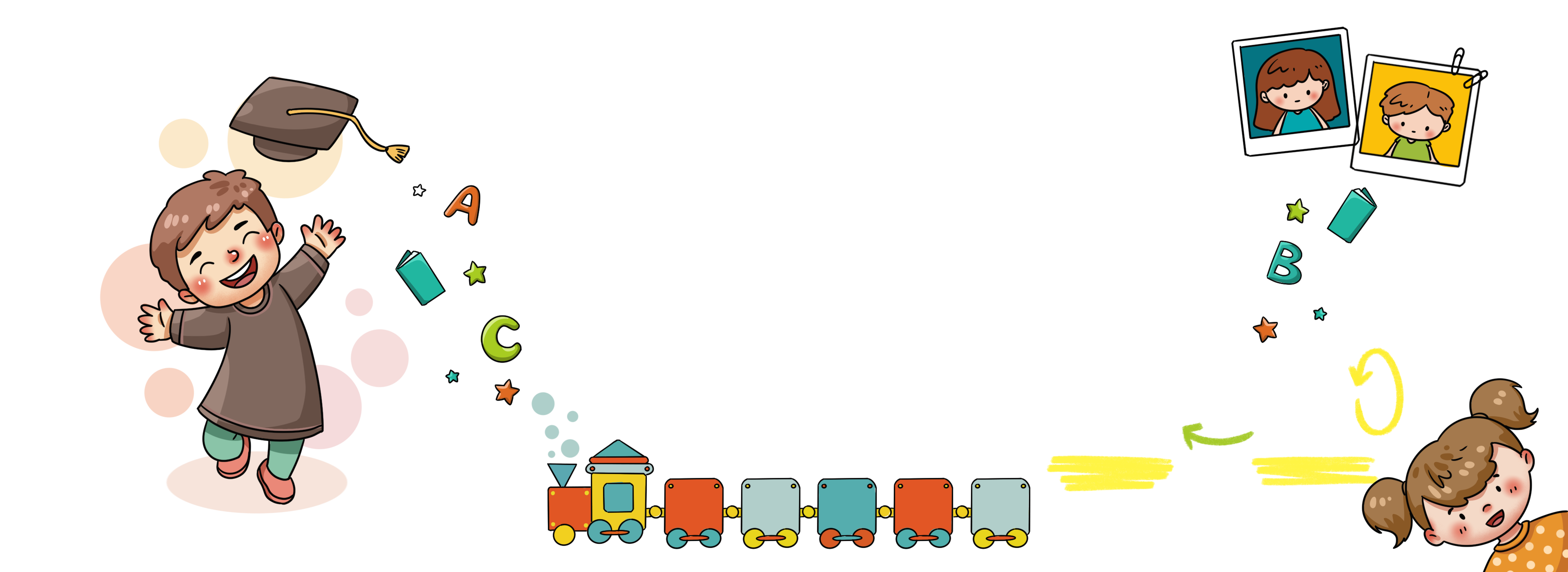 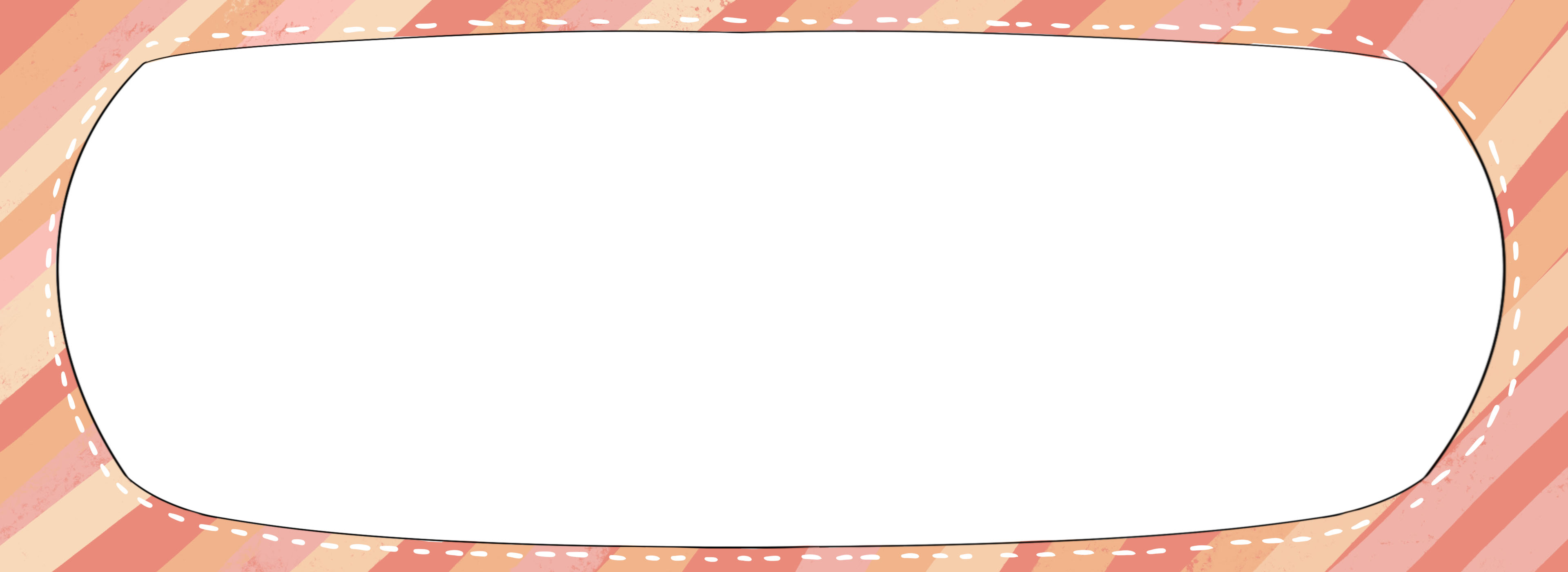 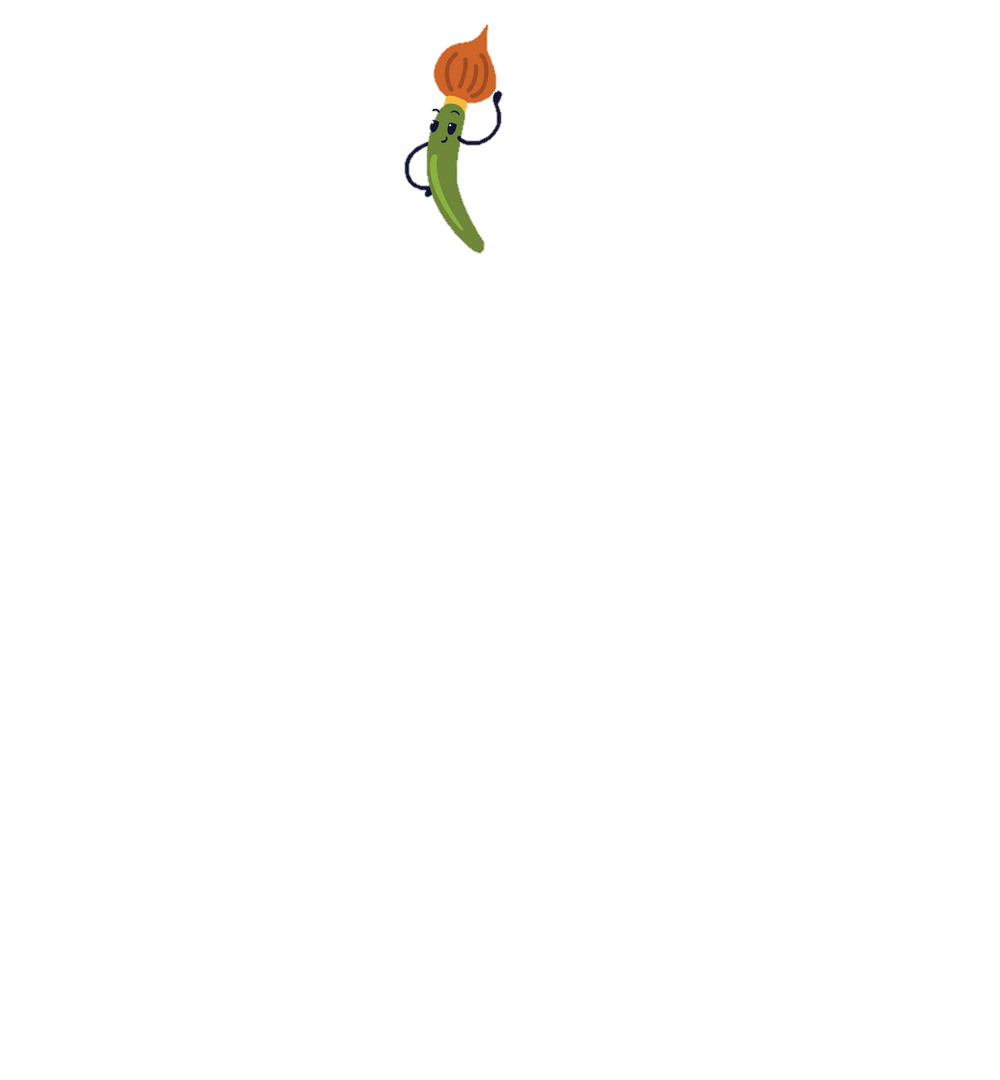 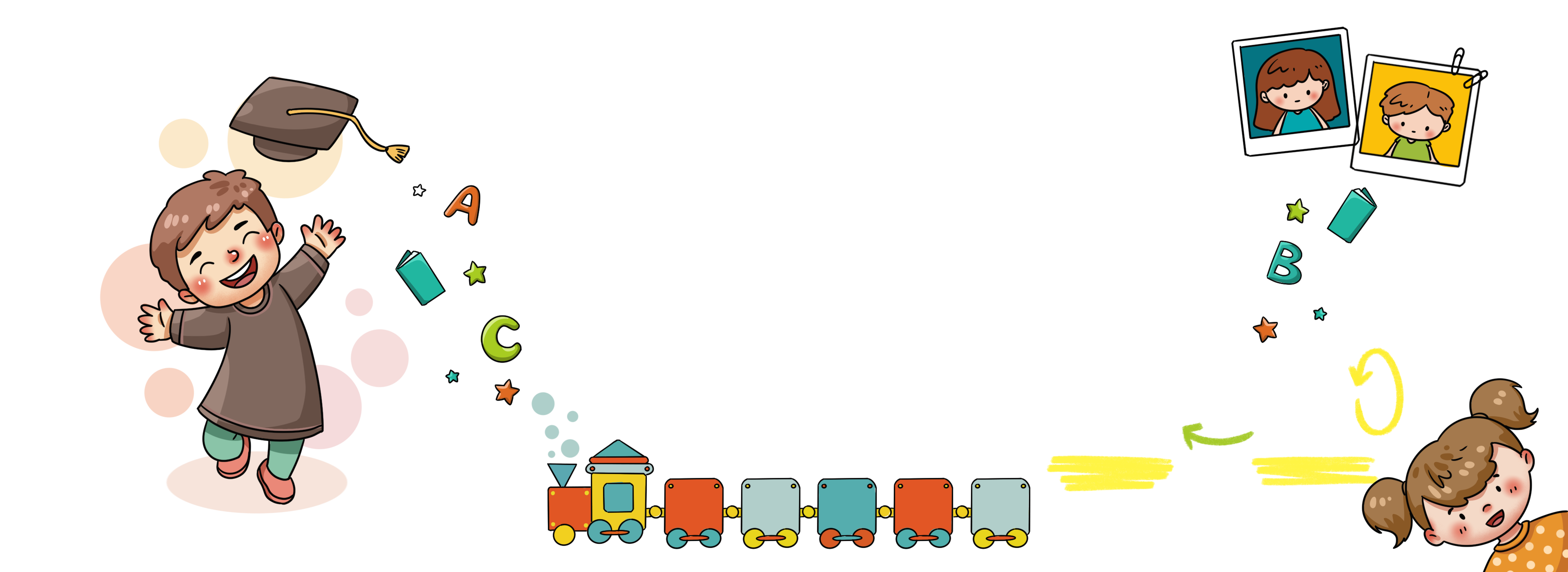 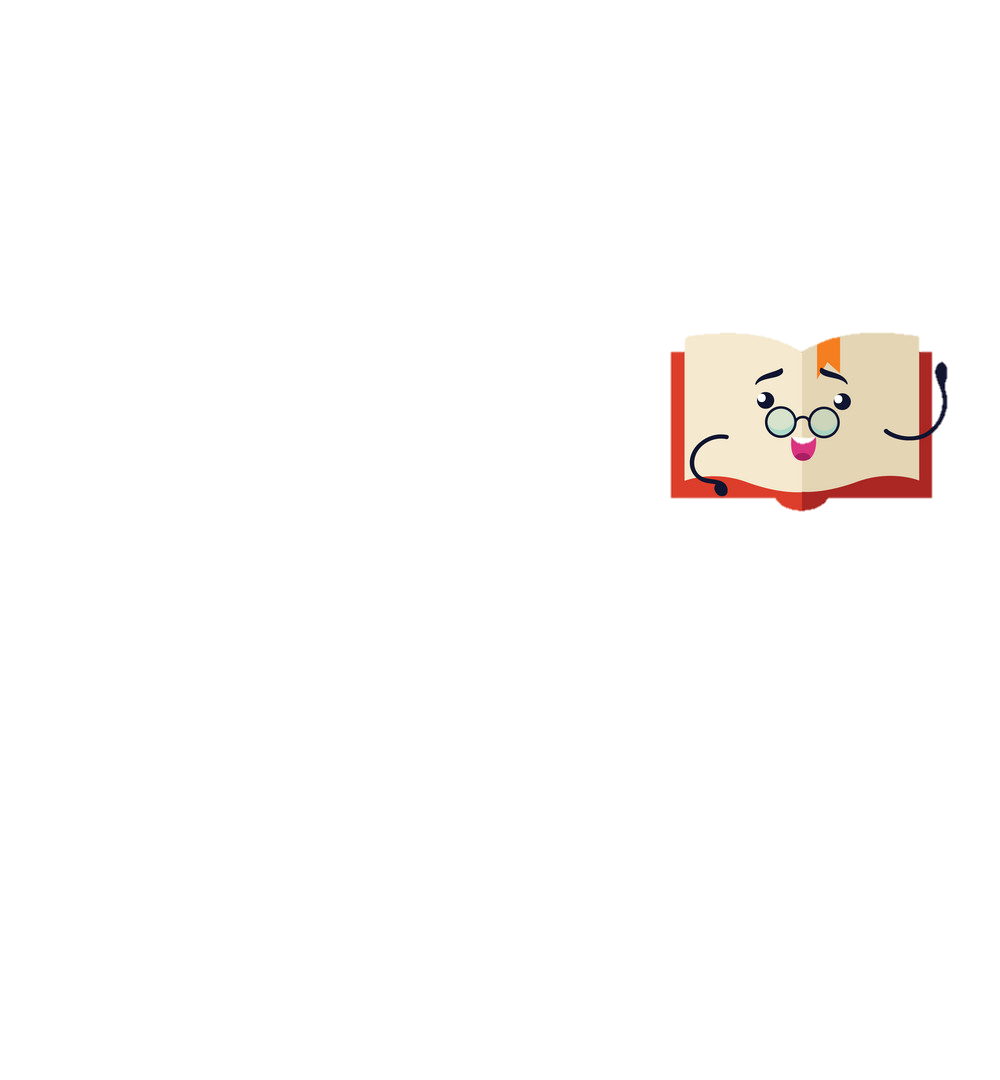 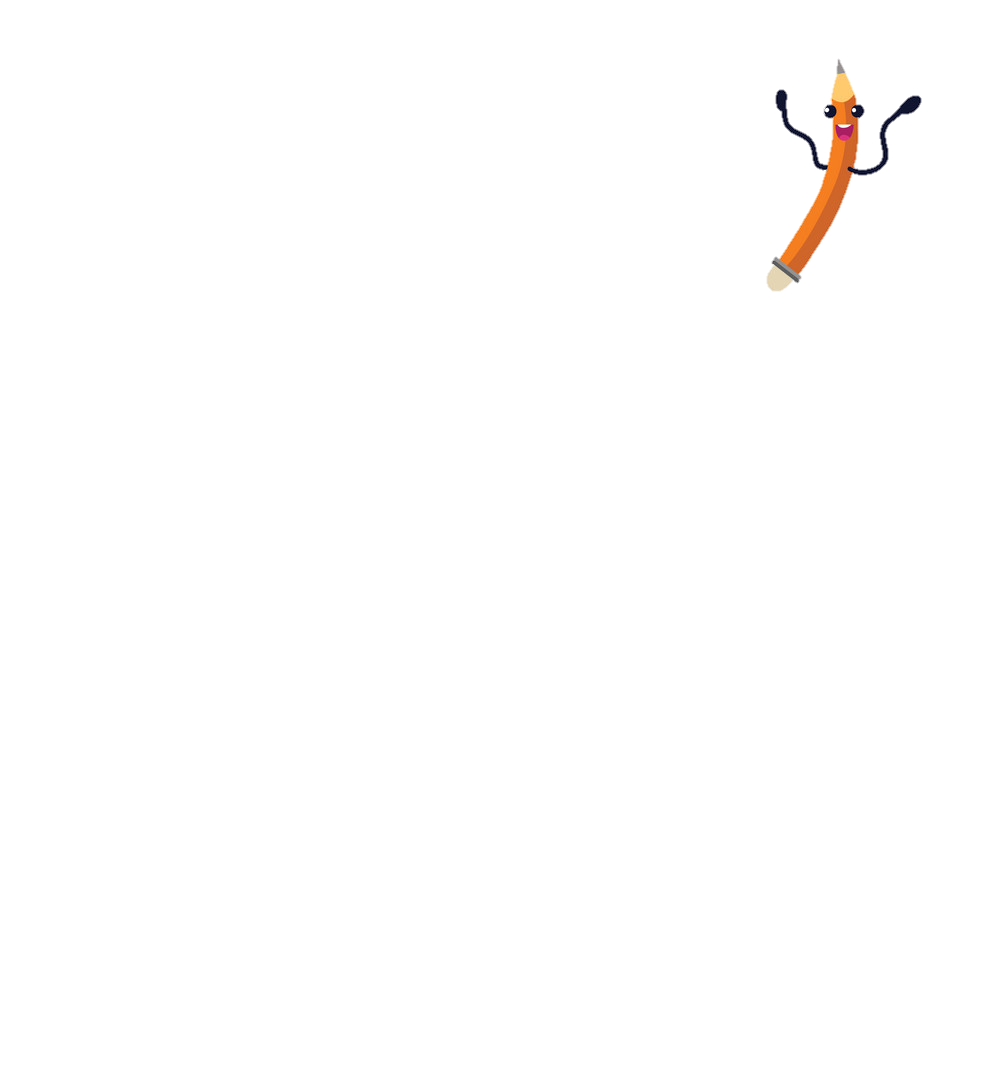 Luyện tập
Luyện tập
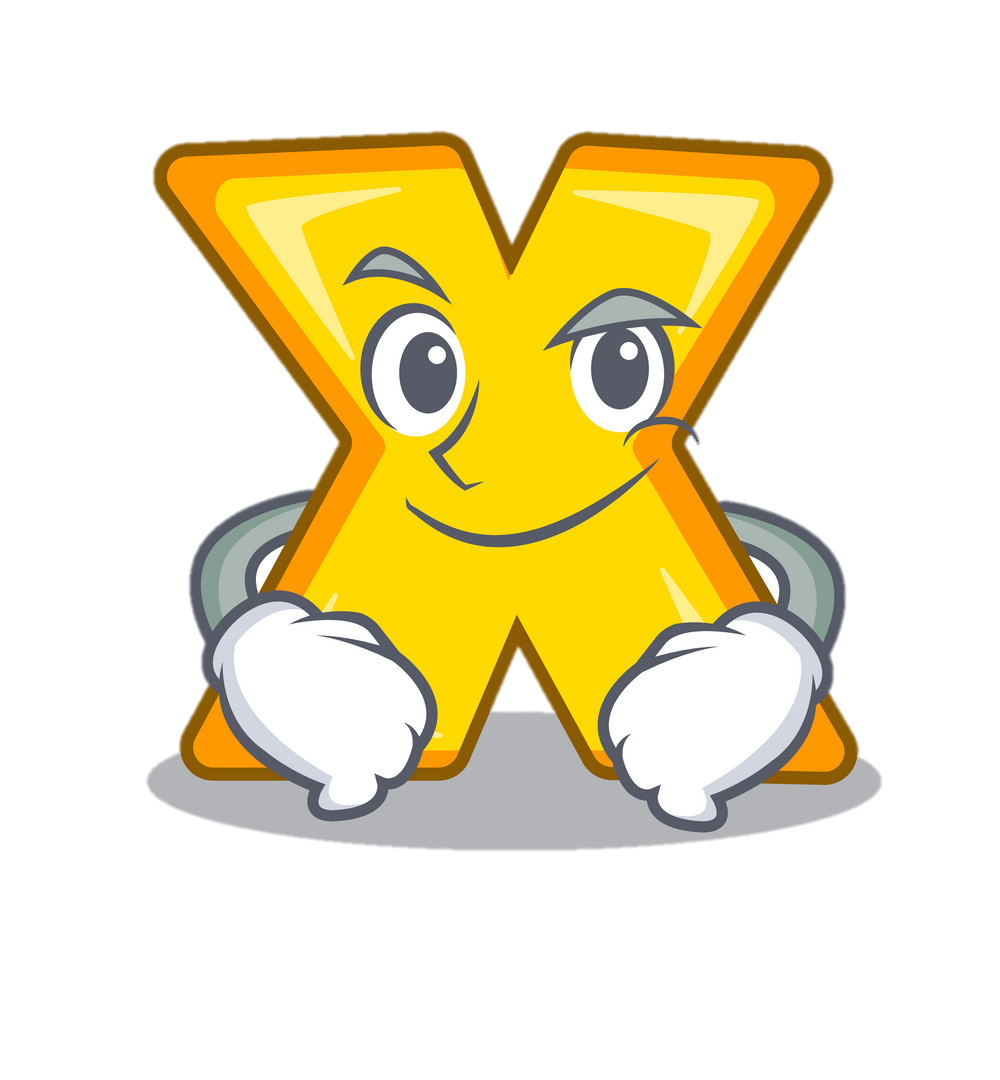 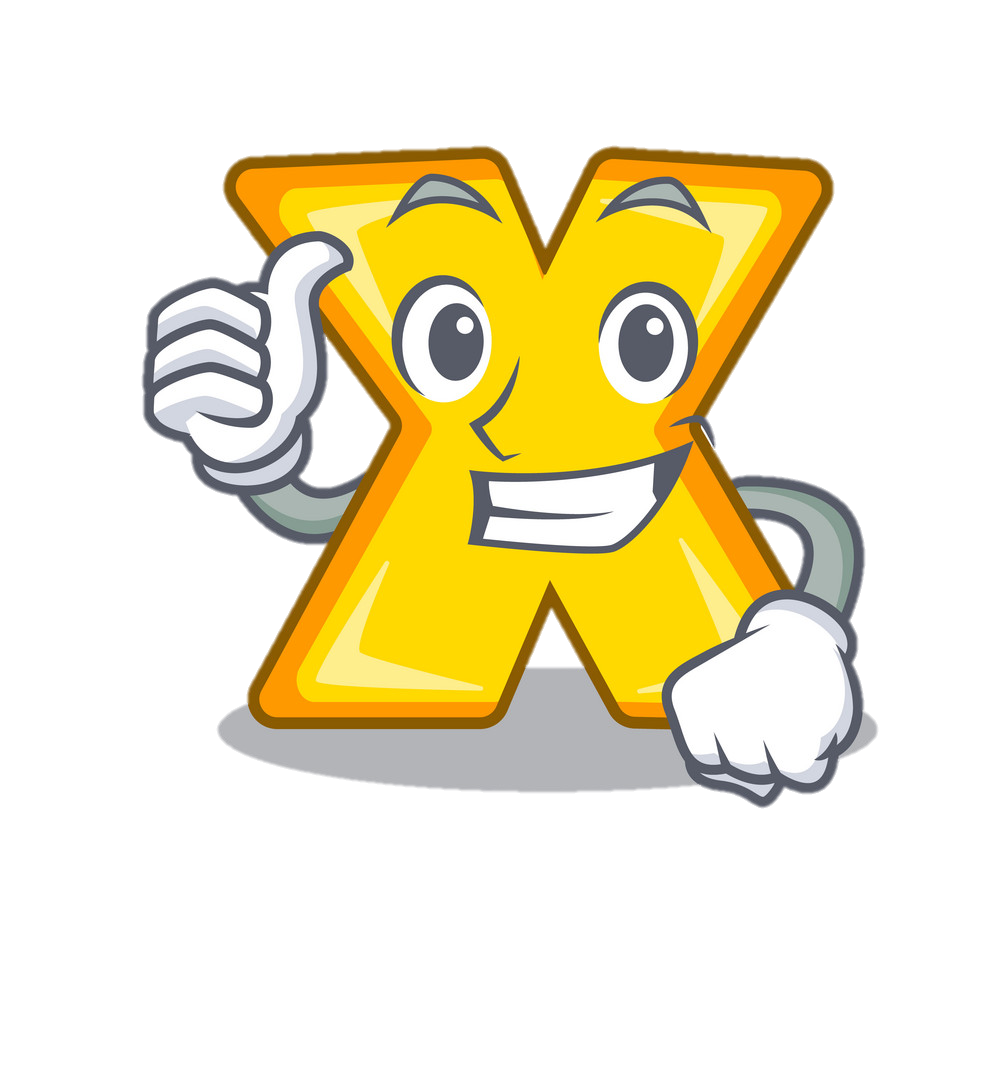 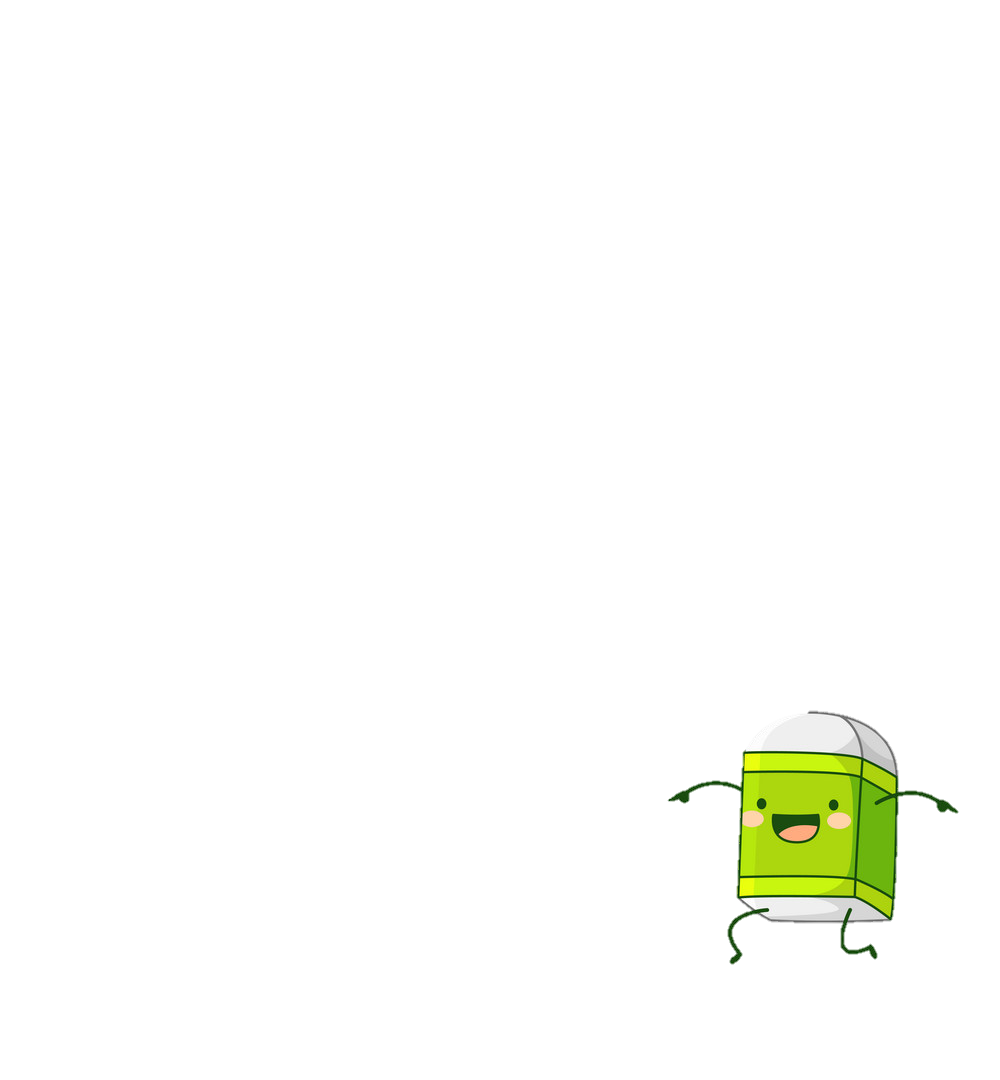 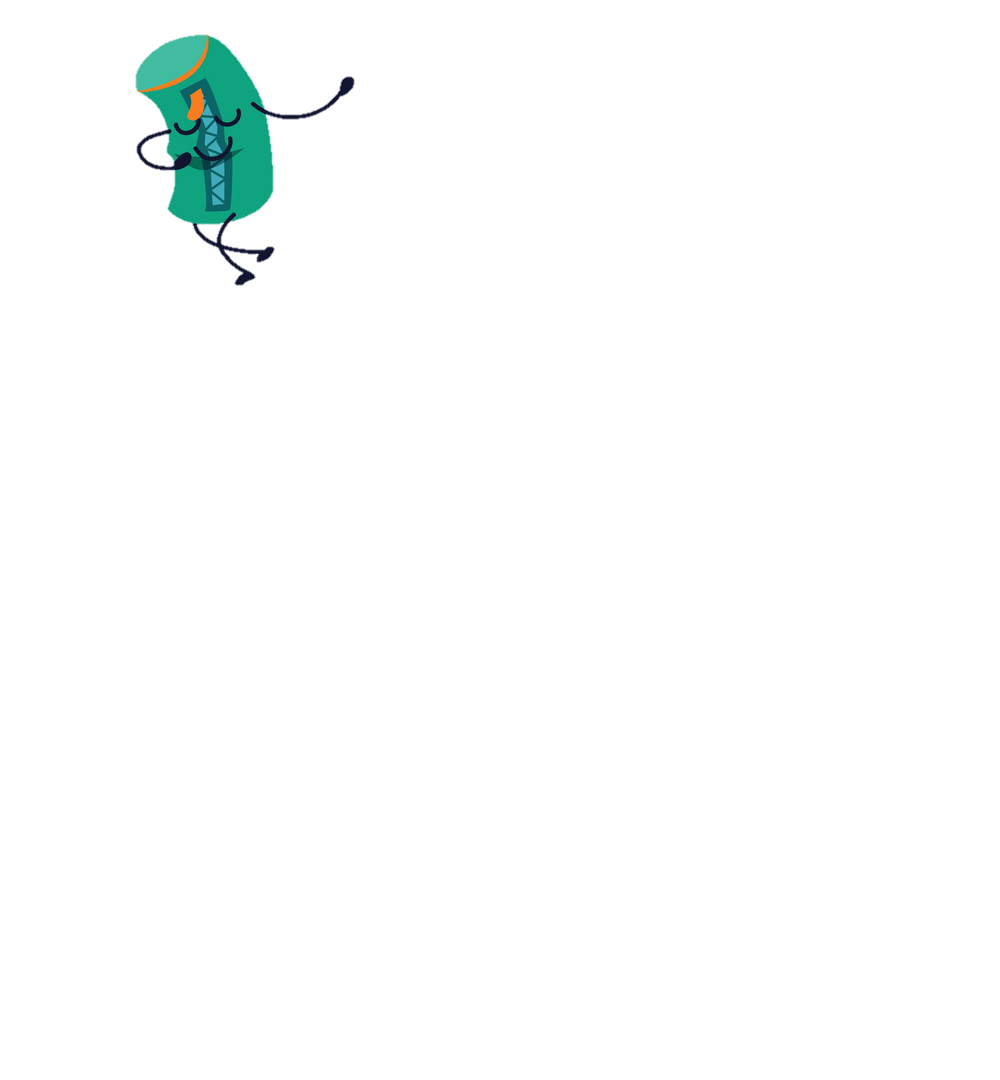 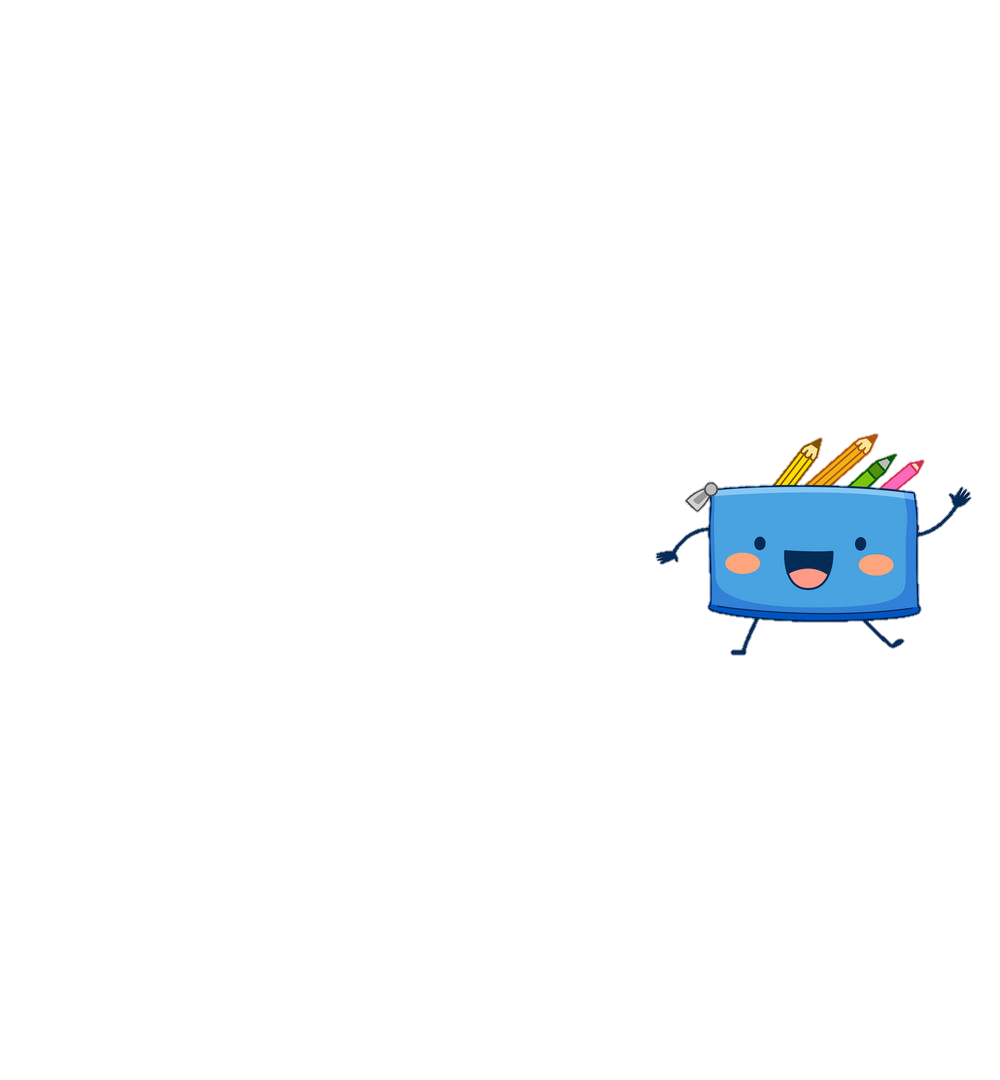 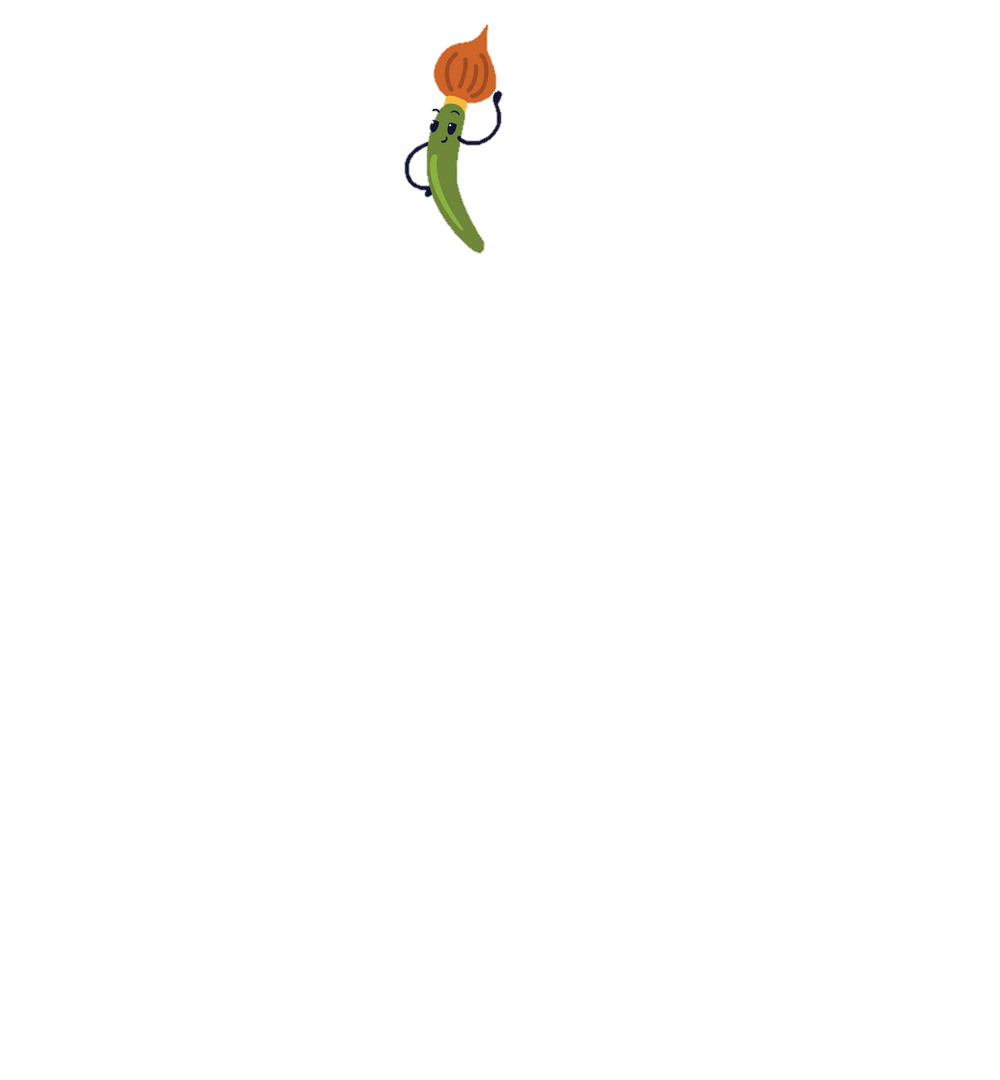 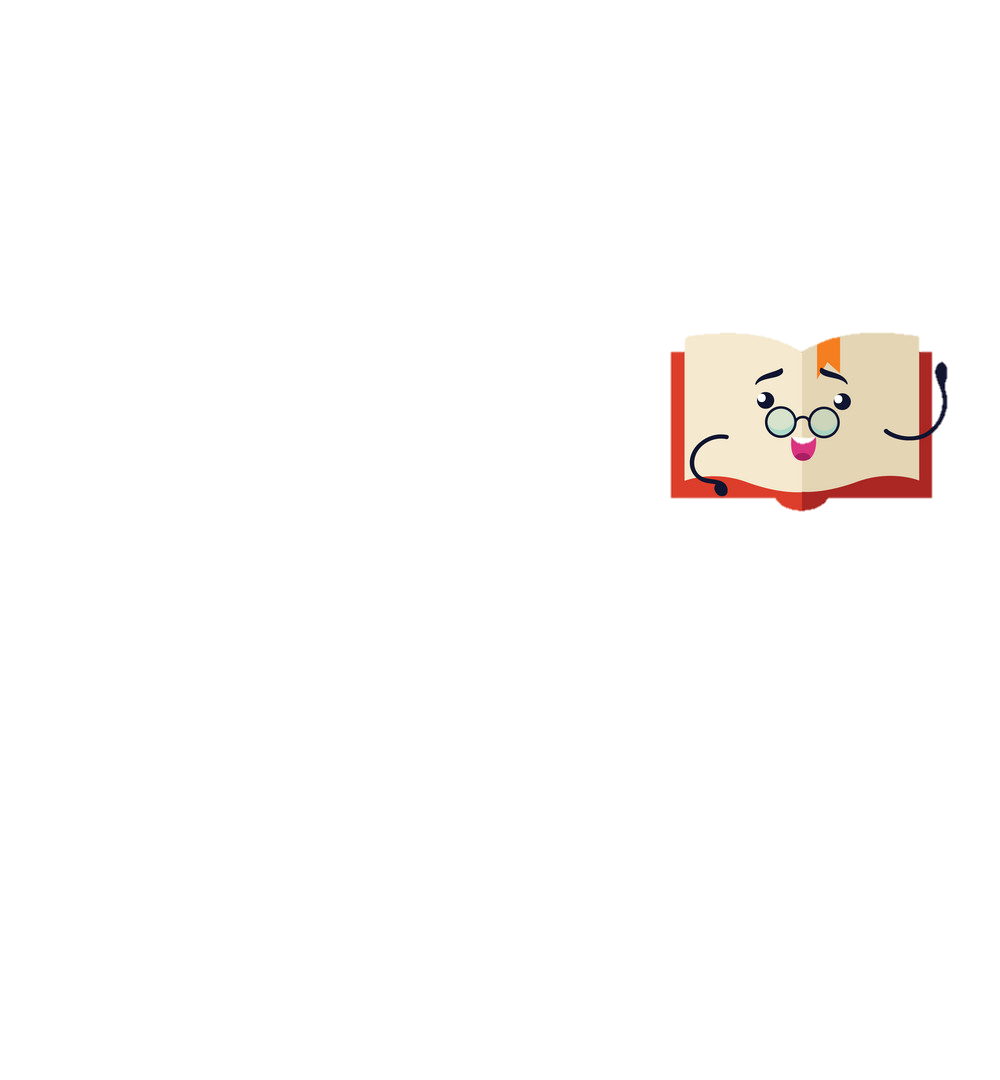 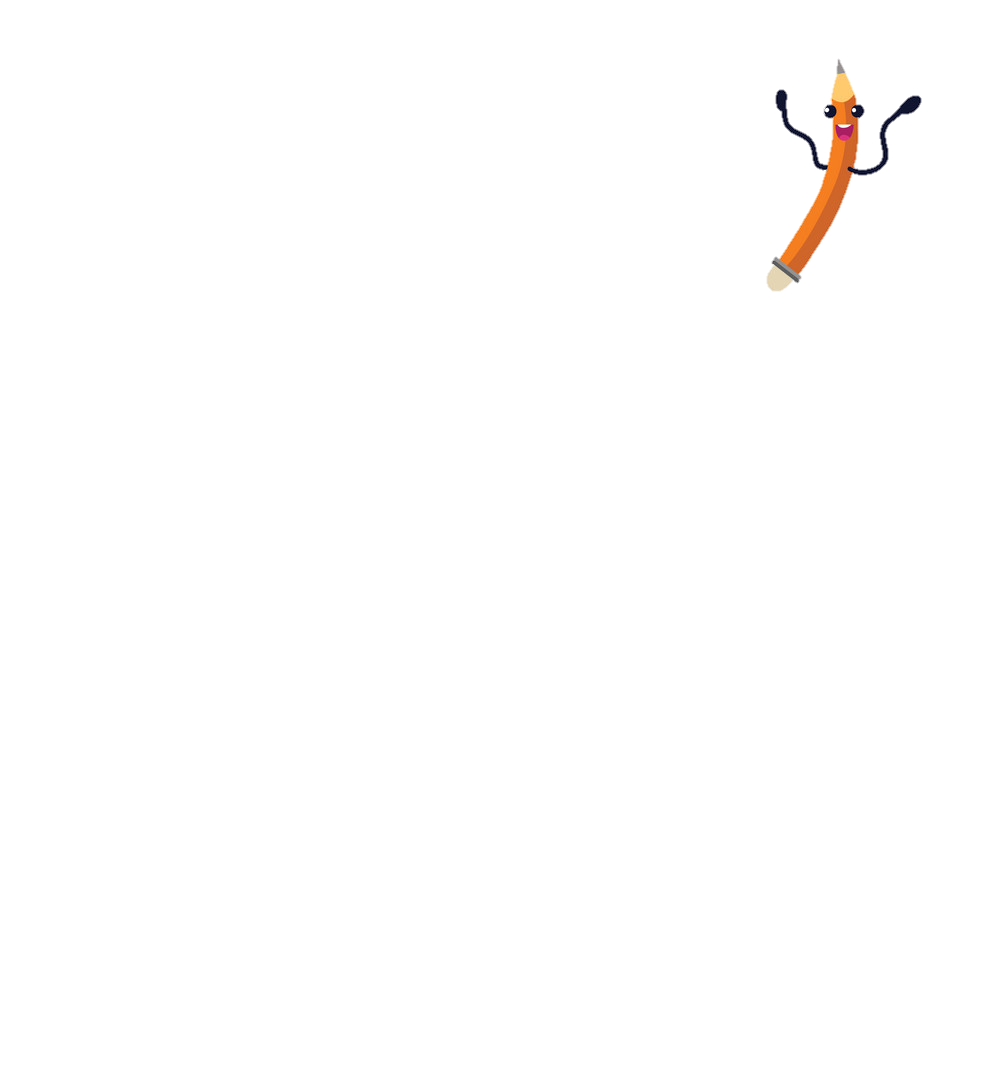 Bài 1: Đặt tính rồi tính
a) 341231 x 2
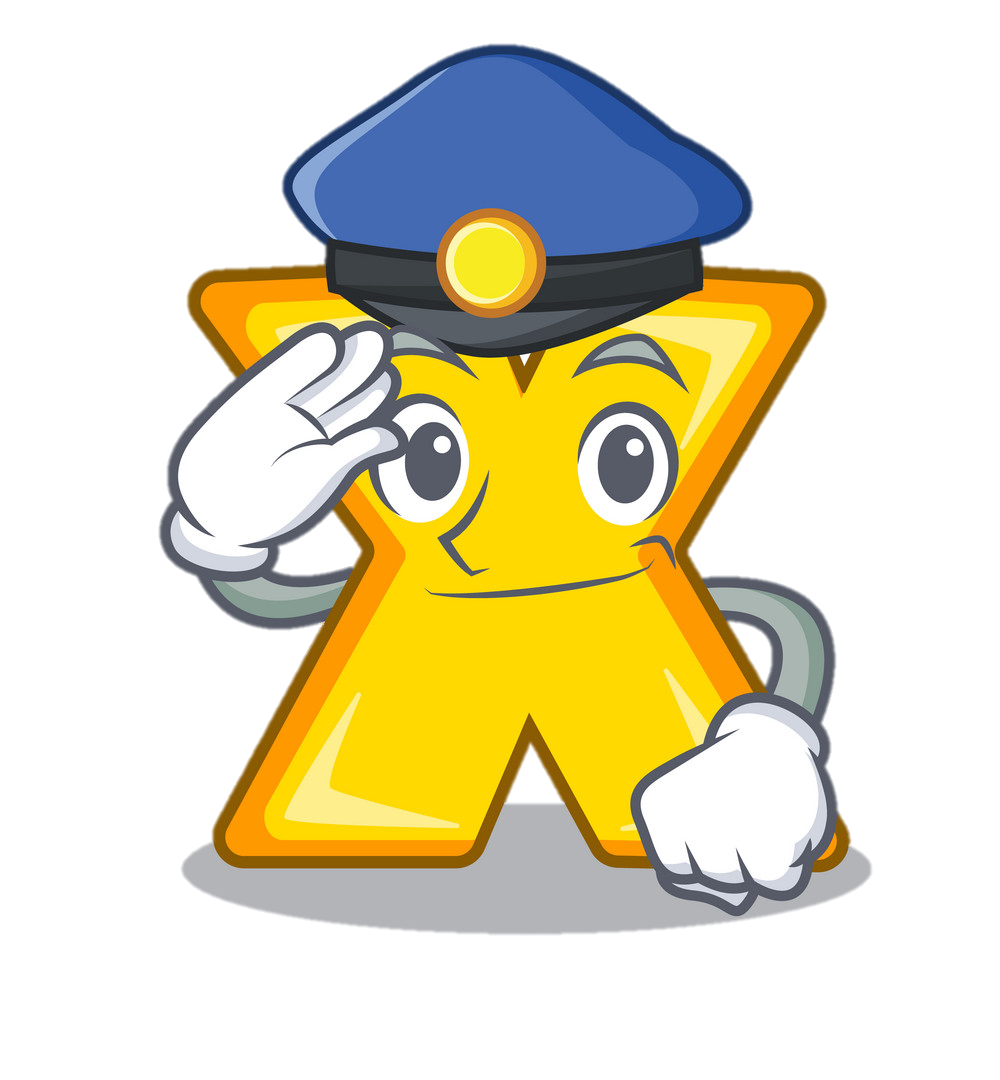 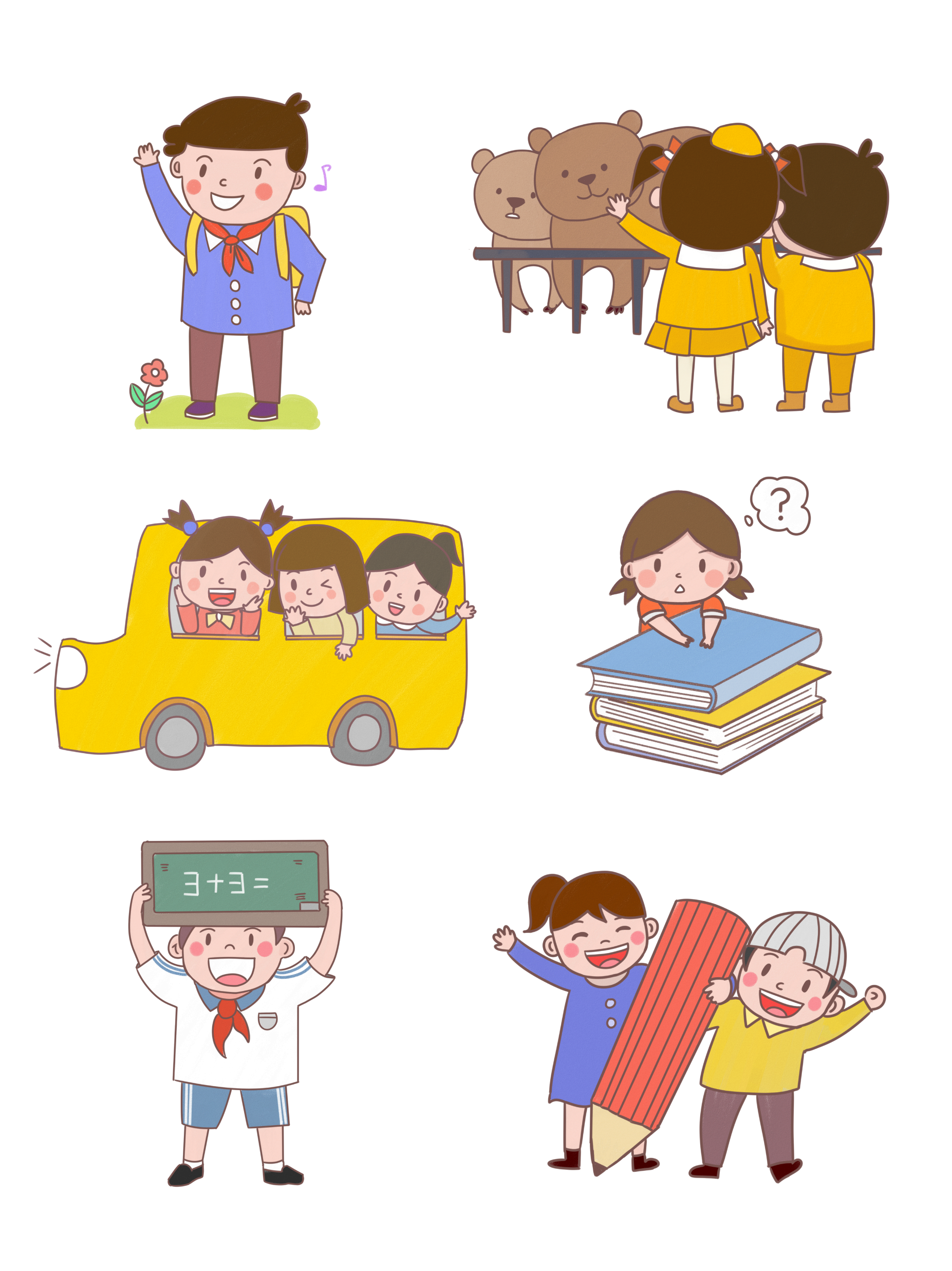 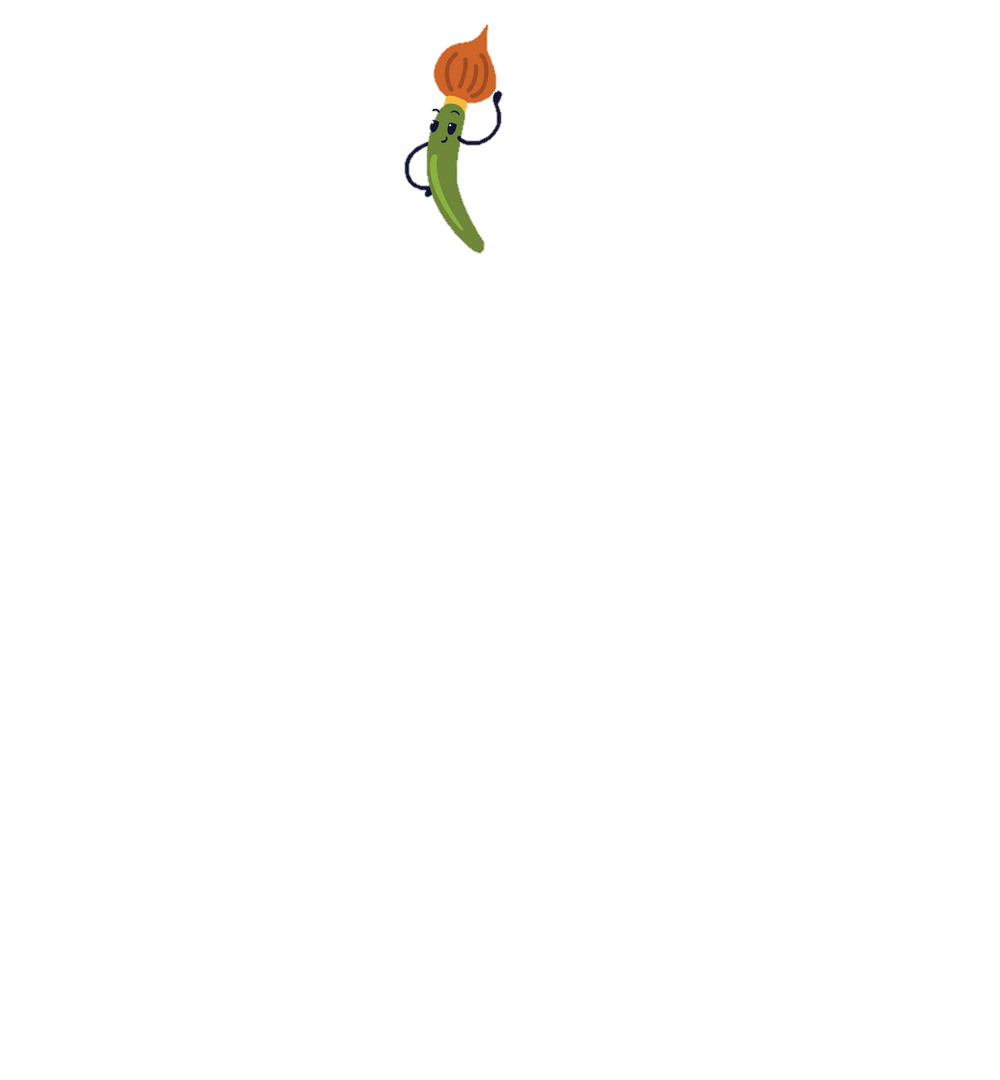 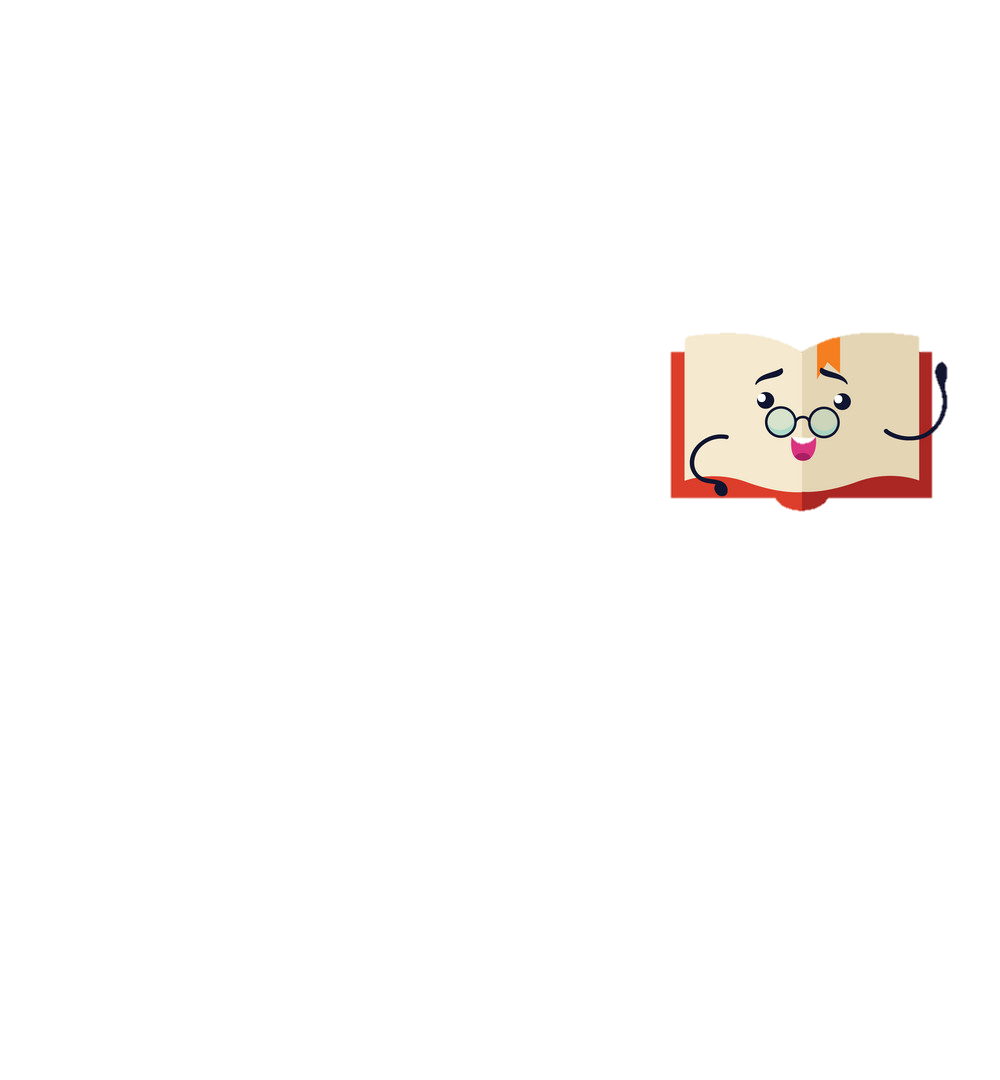 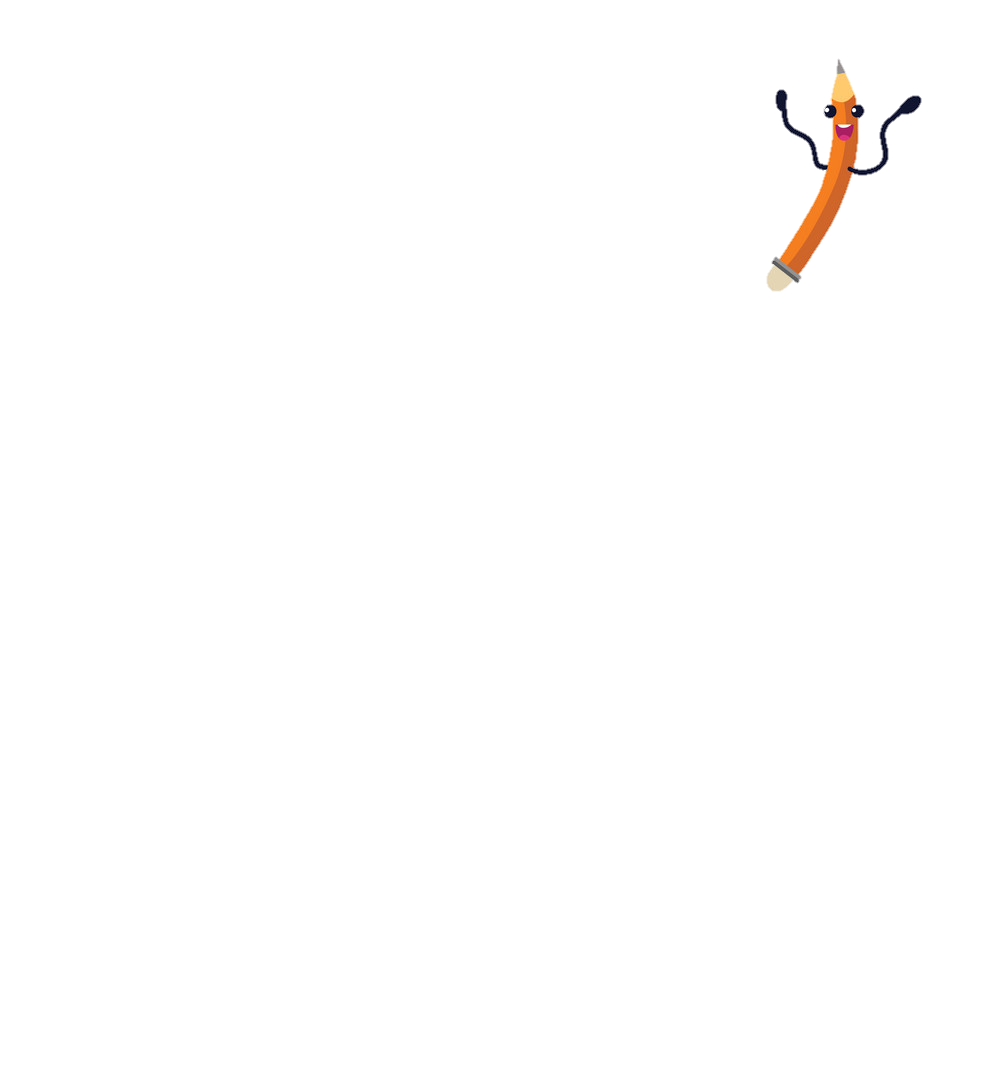 Bài 1: Đặt tính rồi tính
a) 214325 x 4
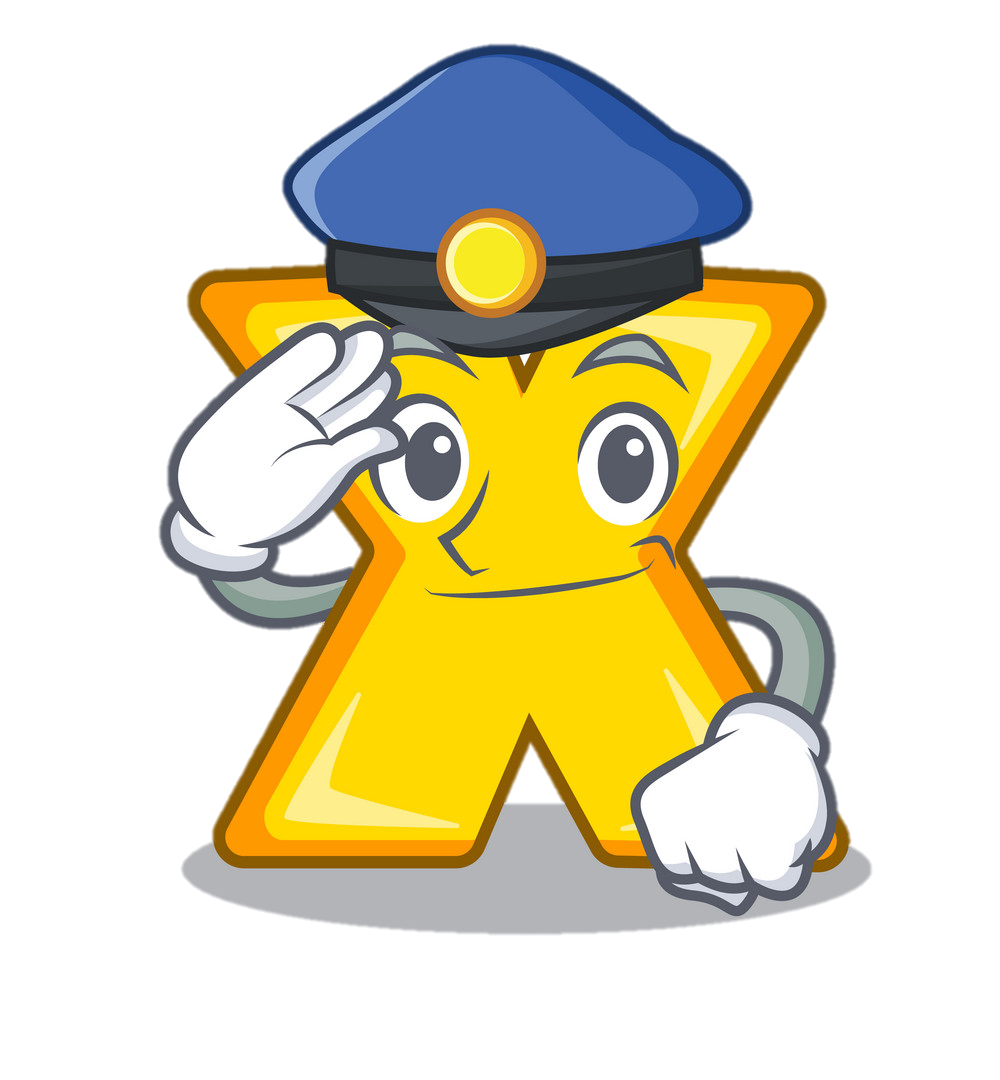 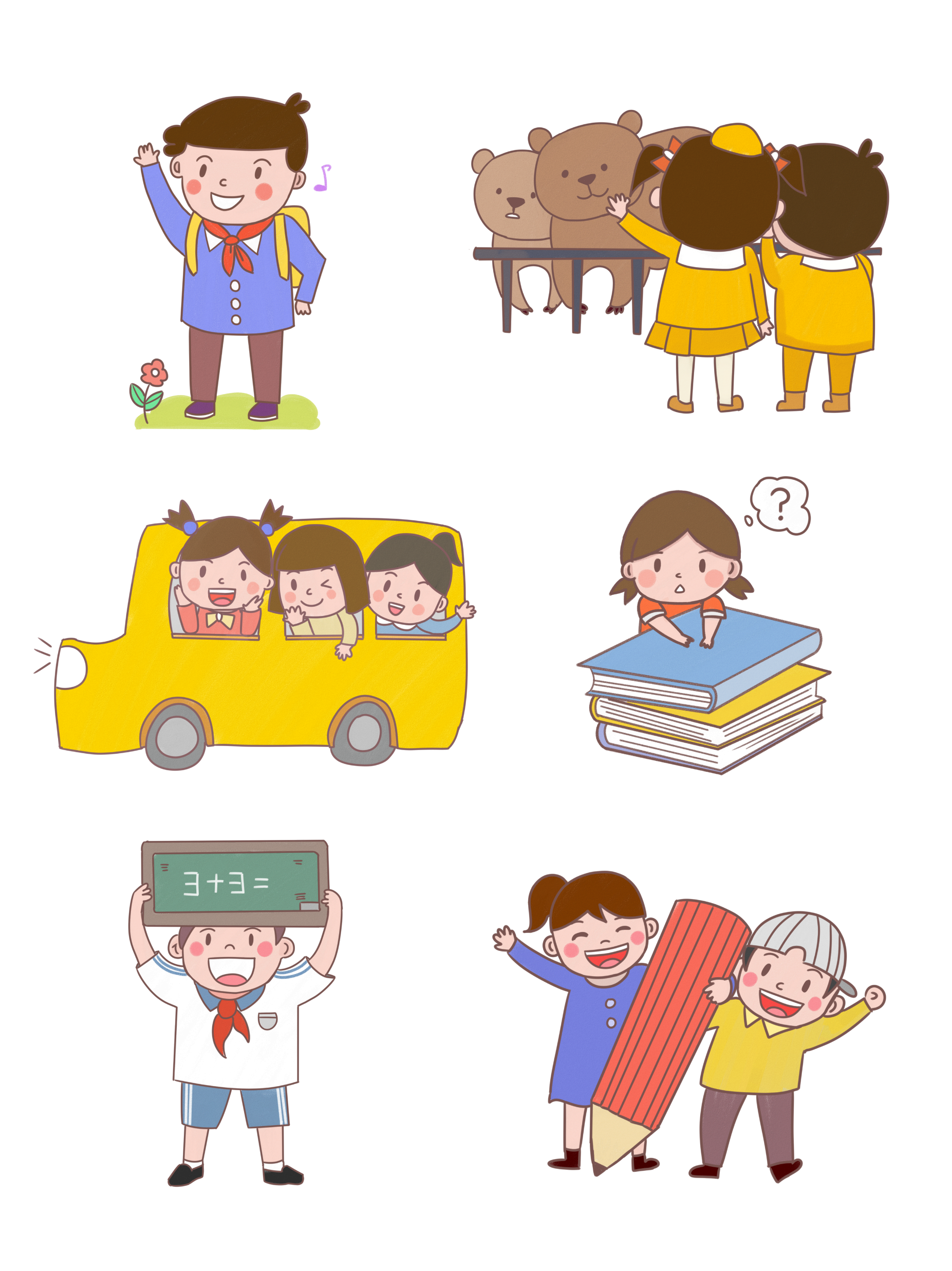 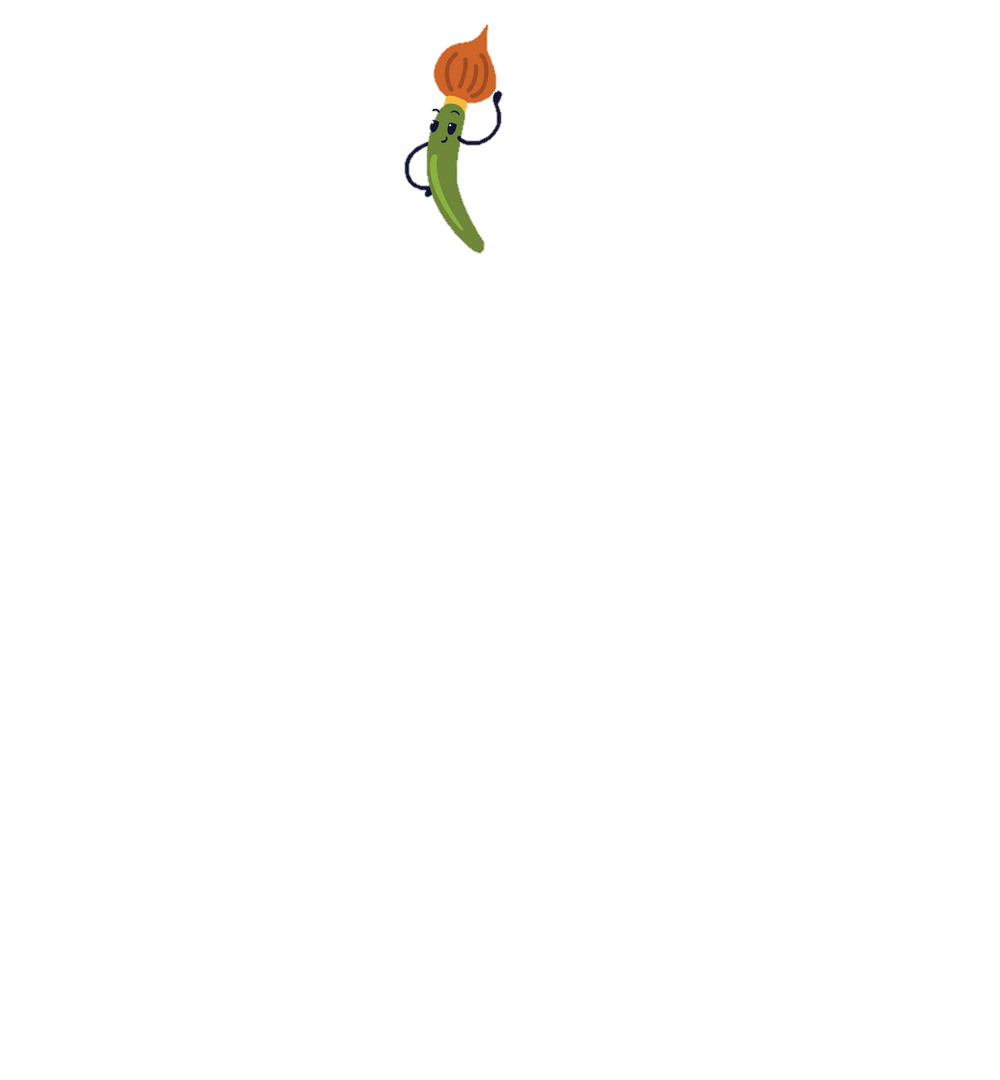 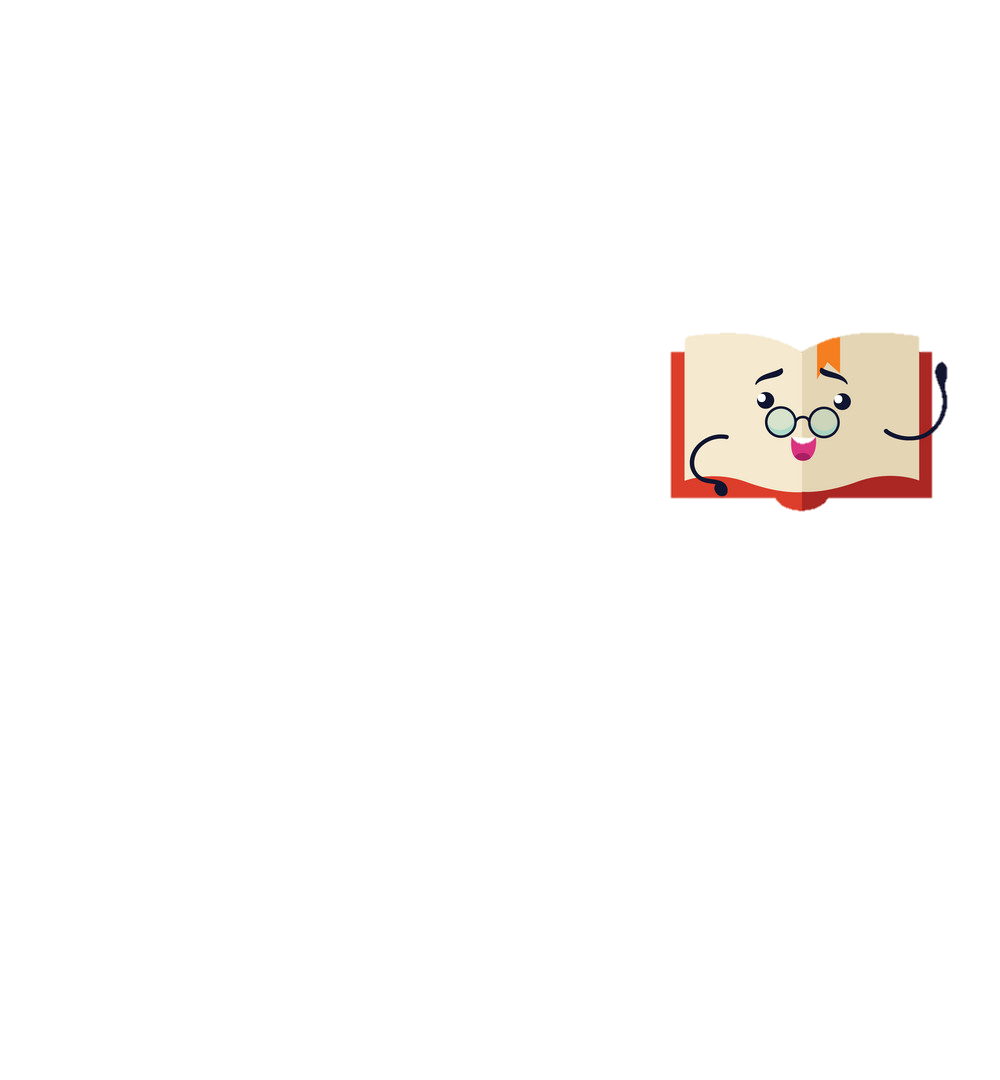 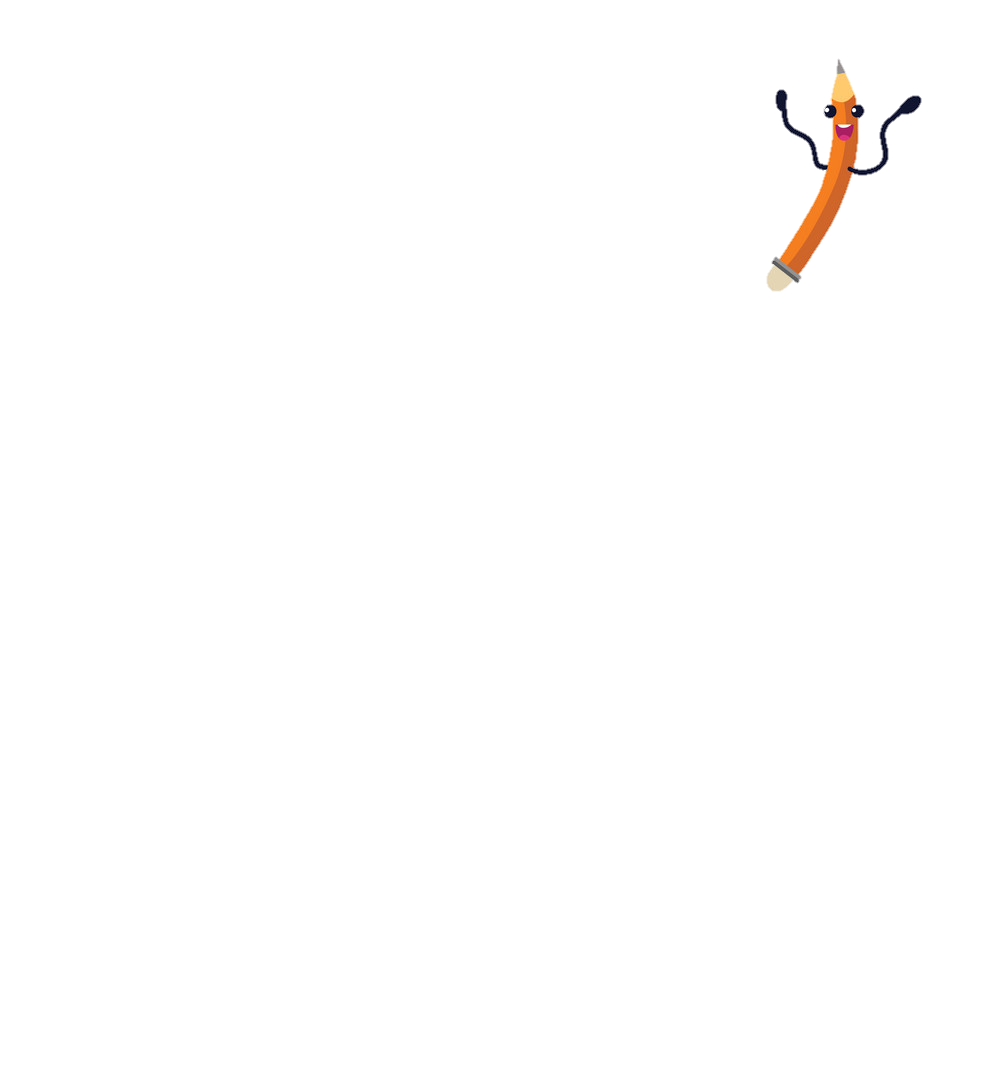 Bài 1: Đặt tính rồi tính
b) 102426 x 5
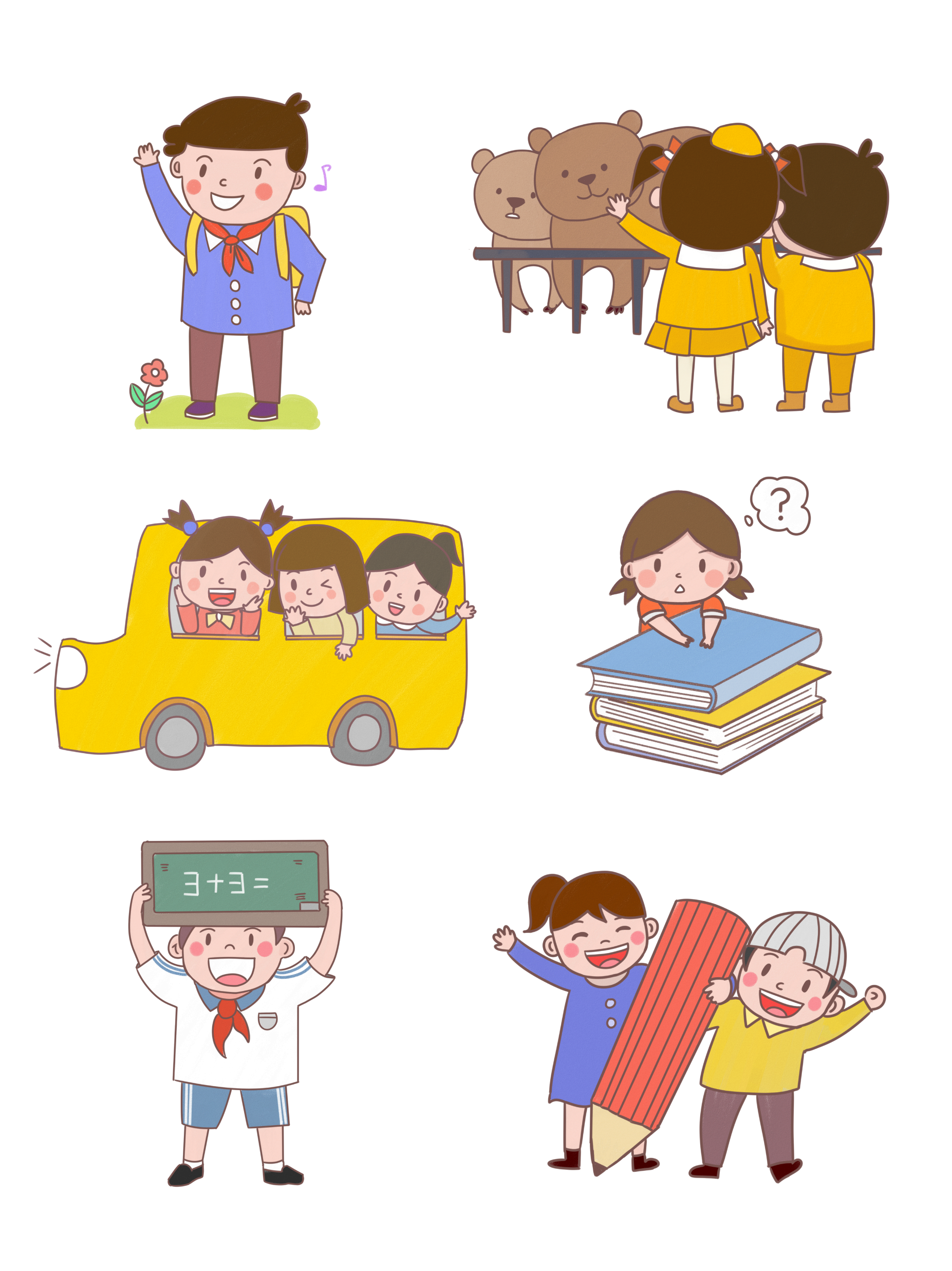 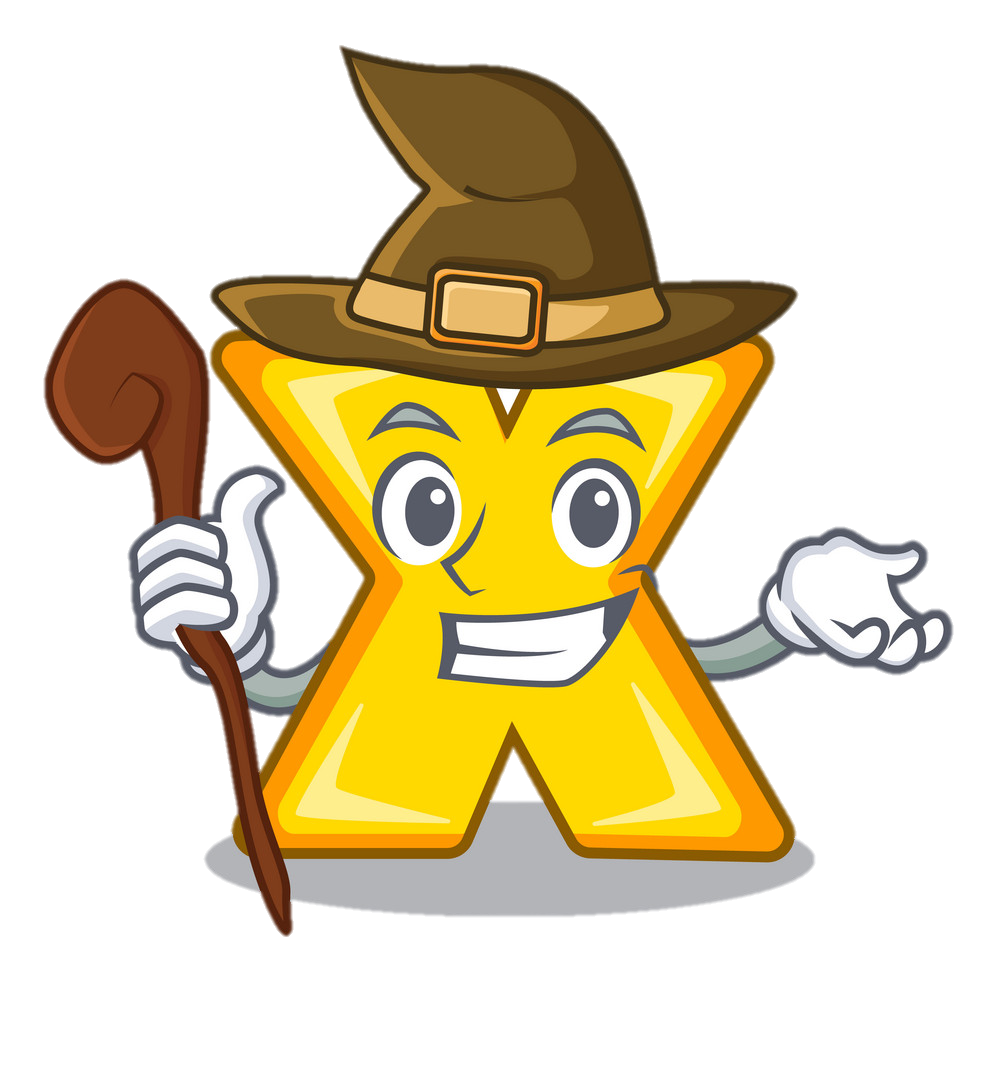 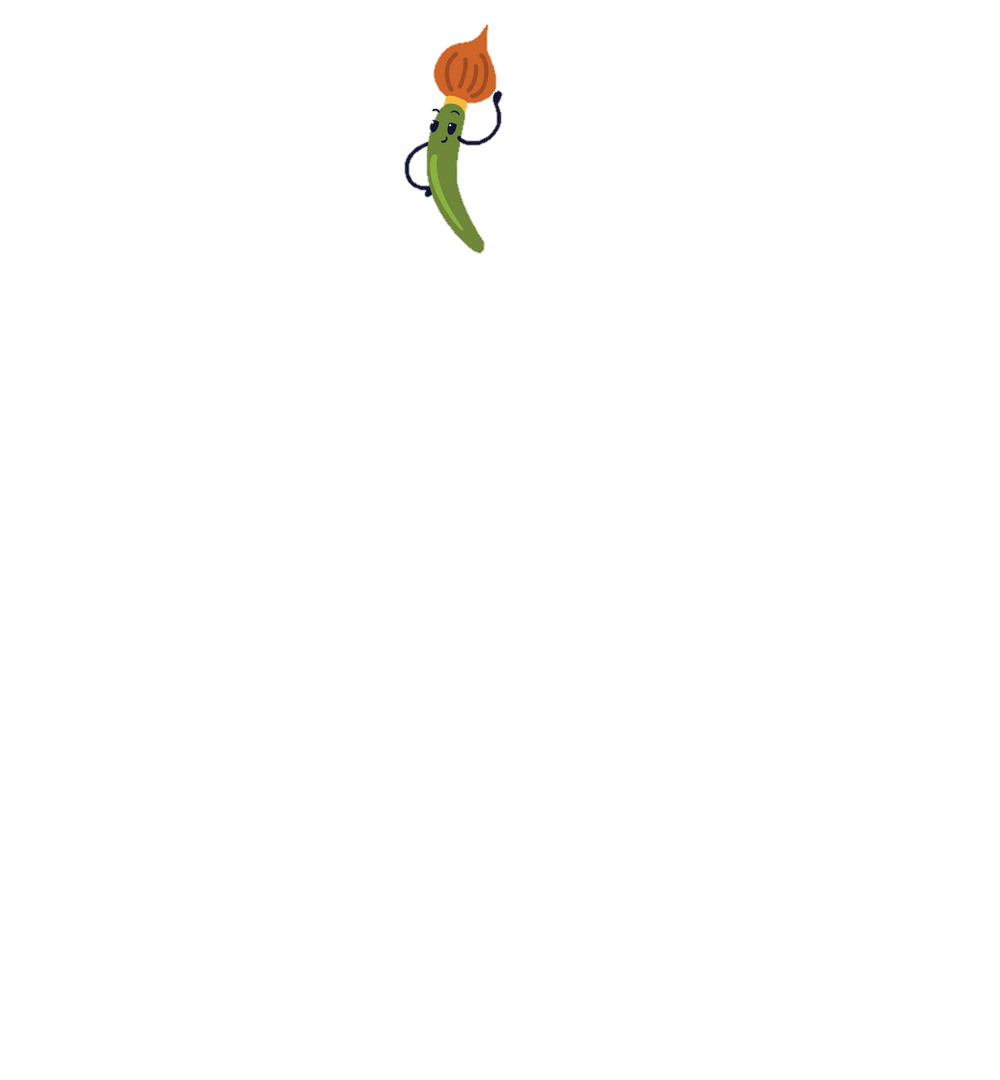 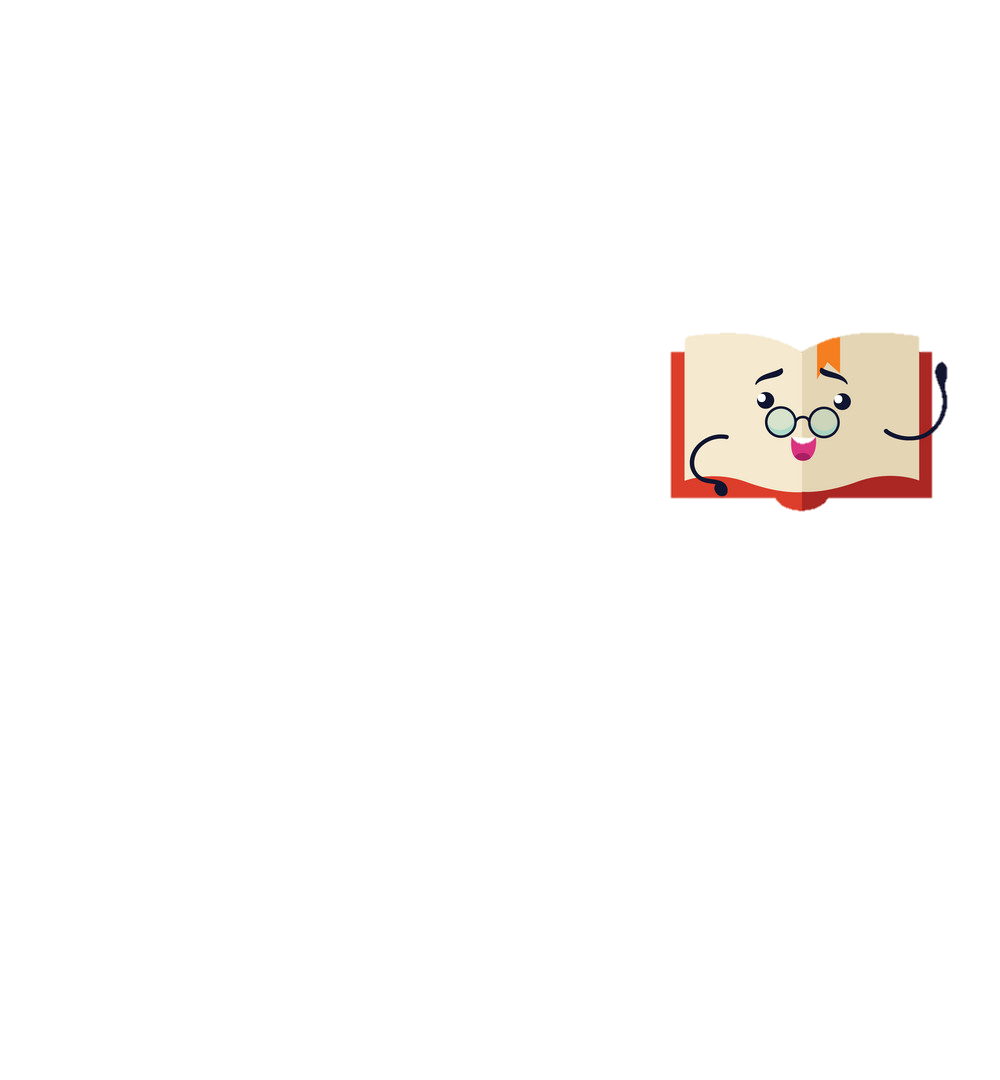 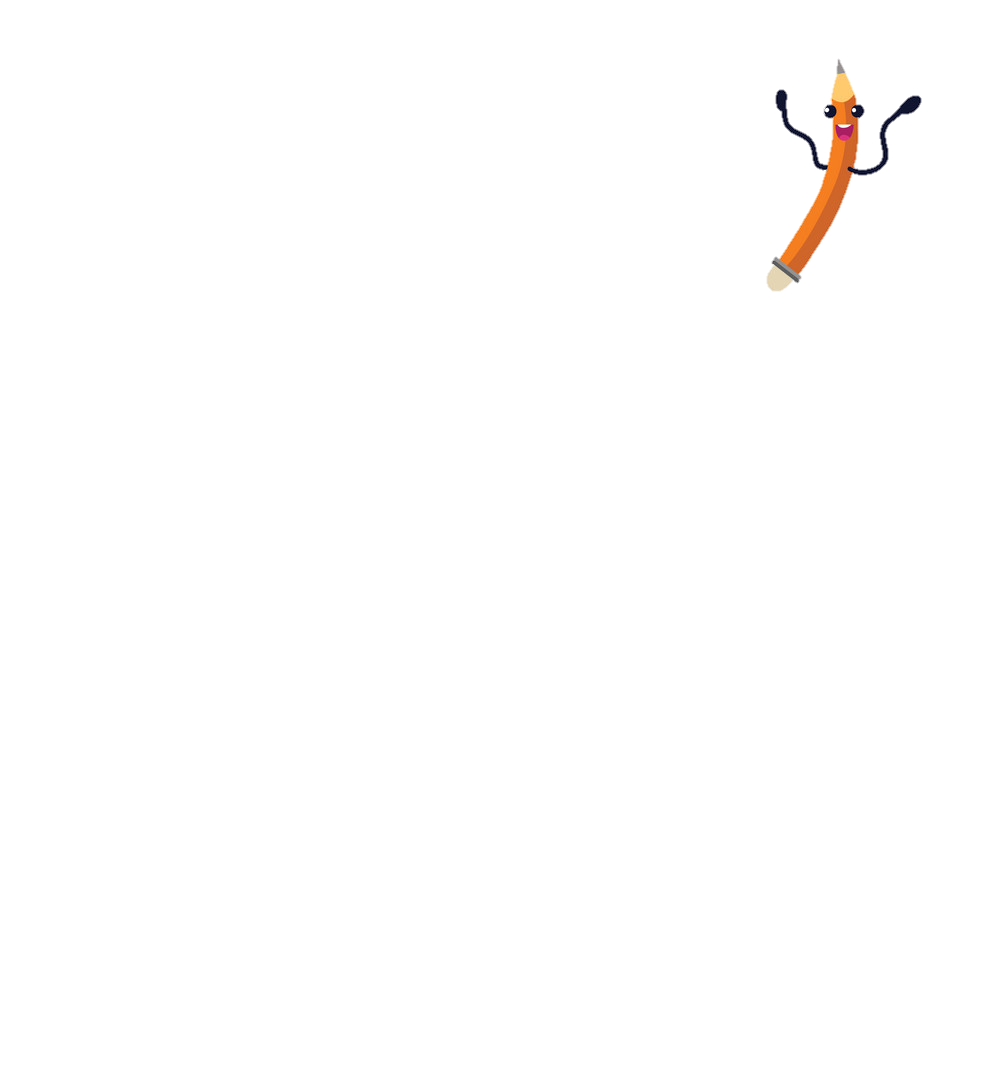 Bài 1: Đặt tính rồi tính
b) 410536 x 3
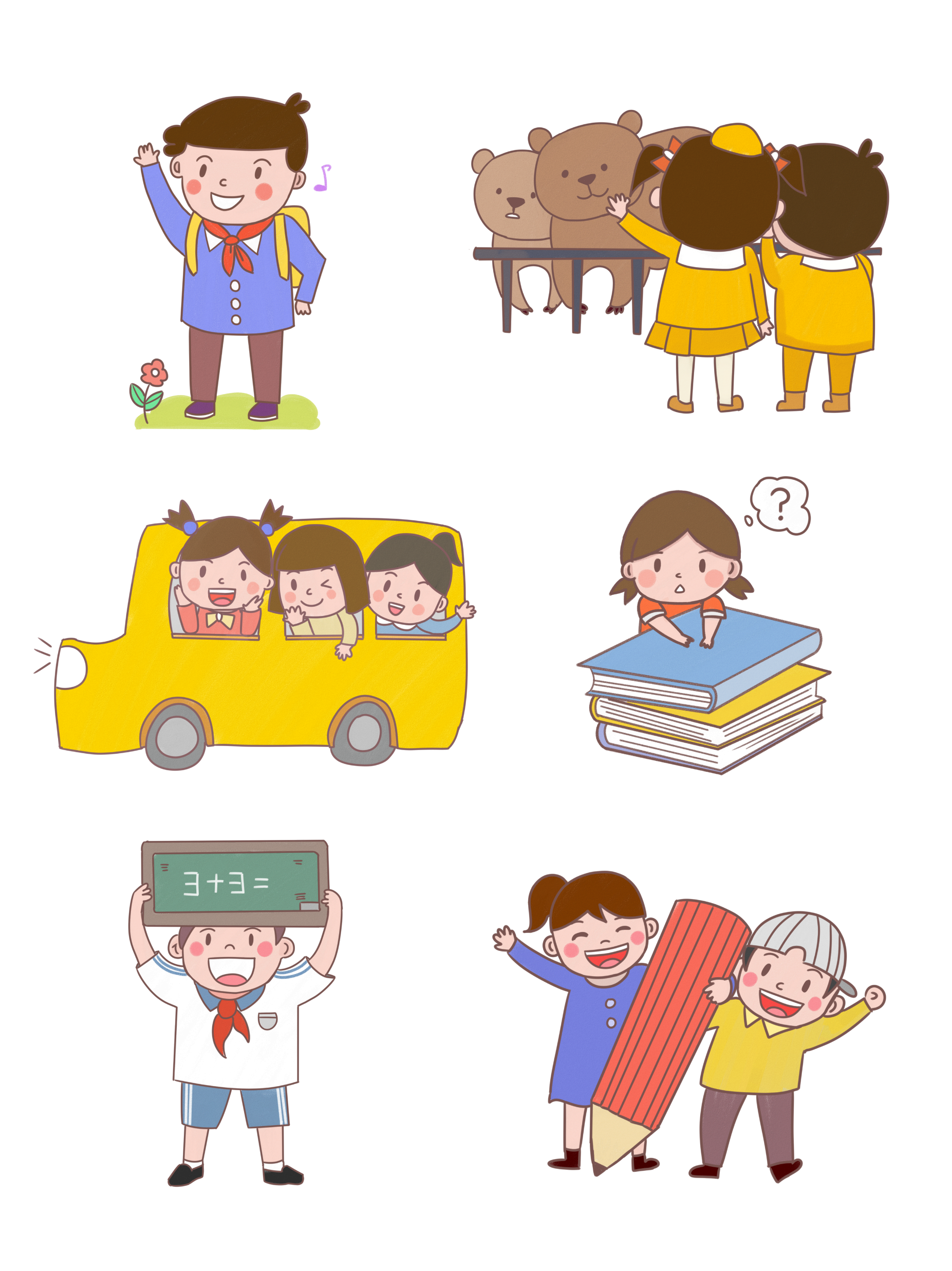 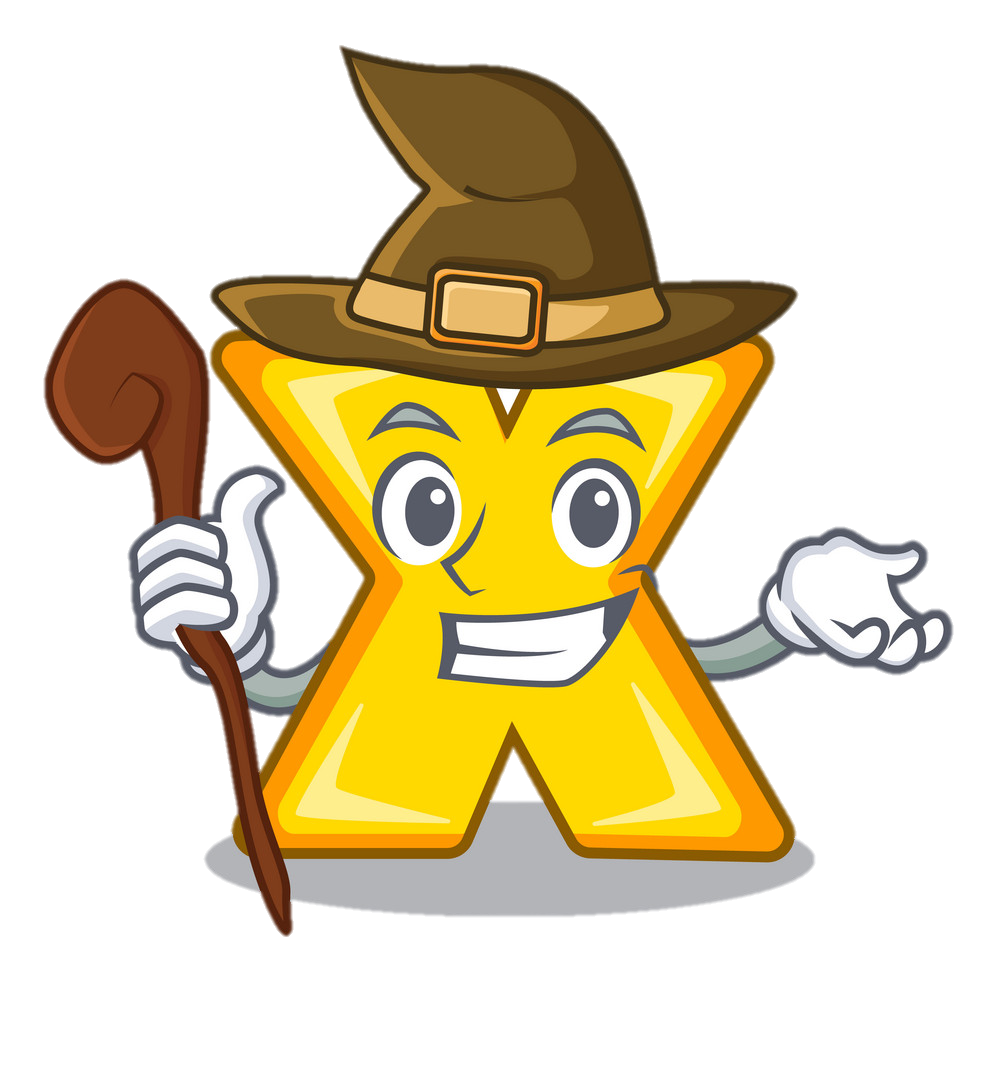 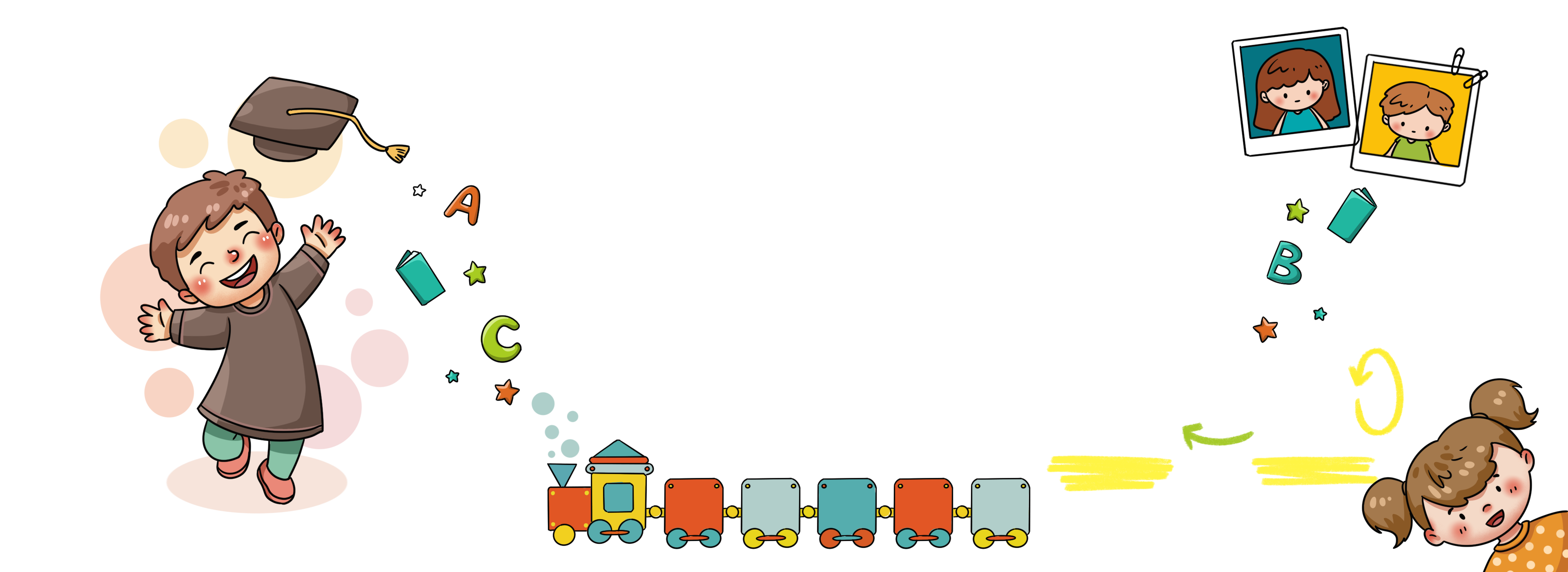 Bài 3: Tính
a) 321475 + 423507 x 2
= 321475 +    847014
= 1168489
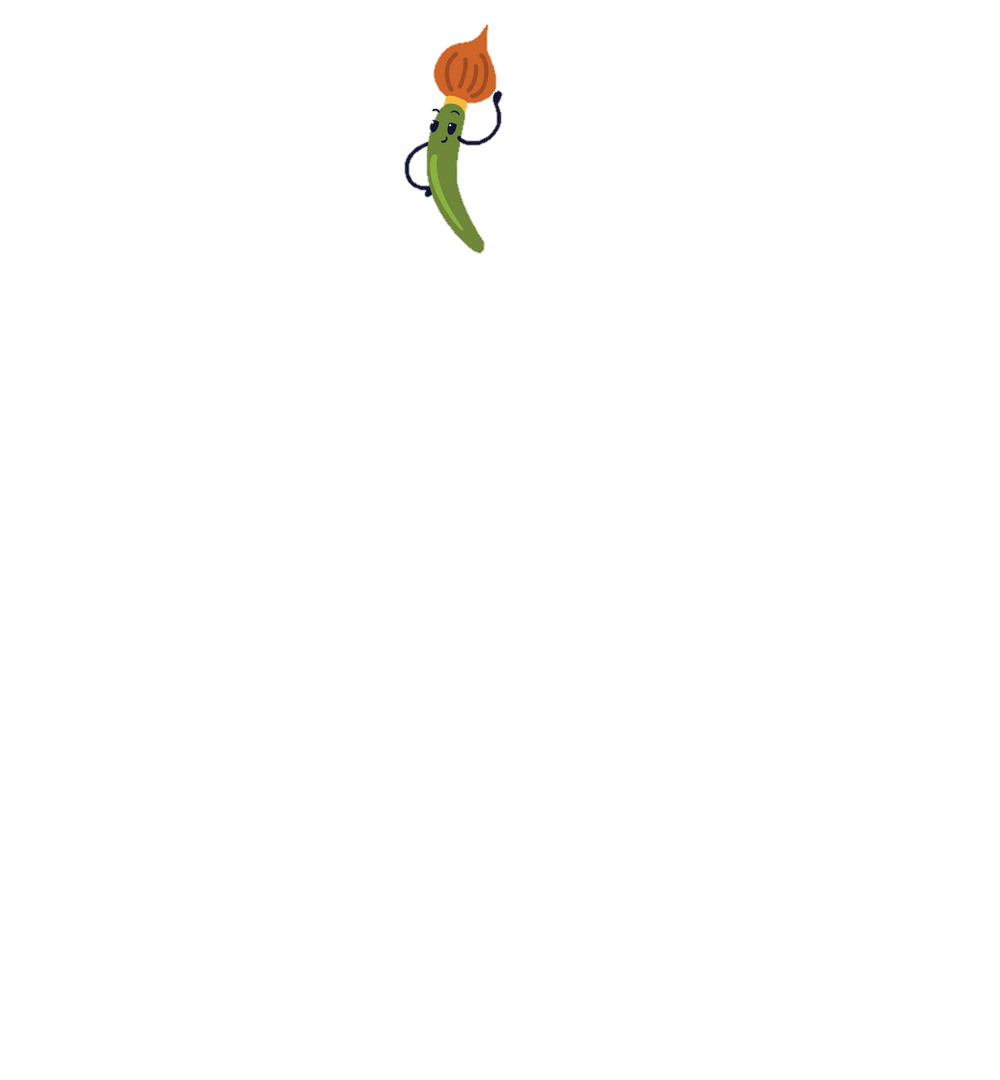 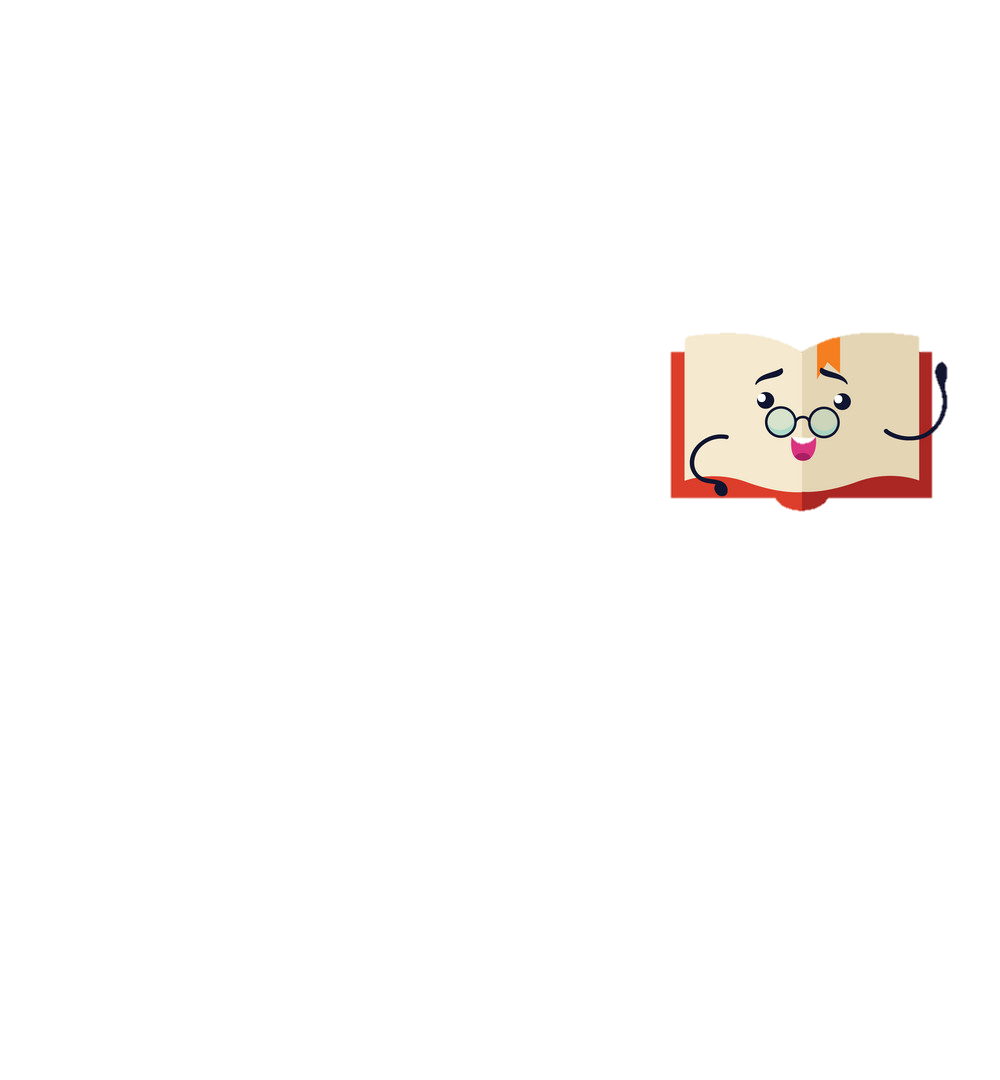 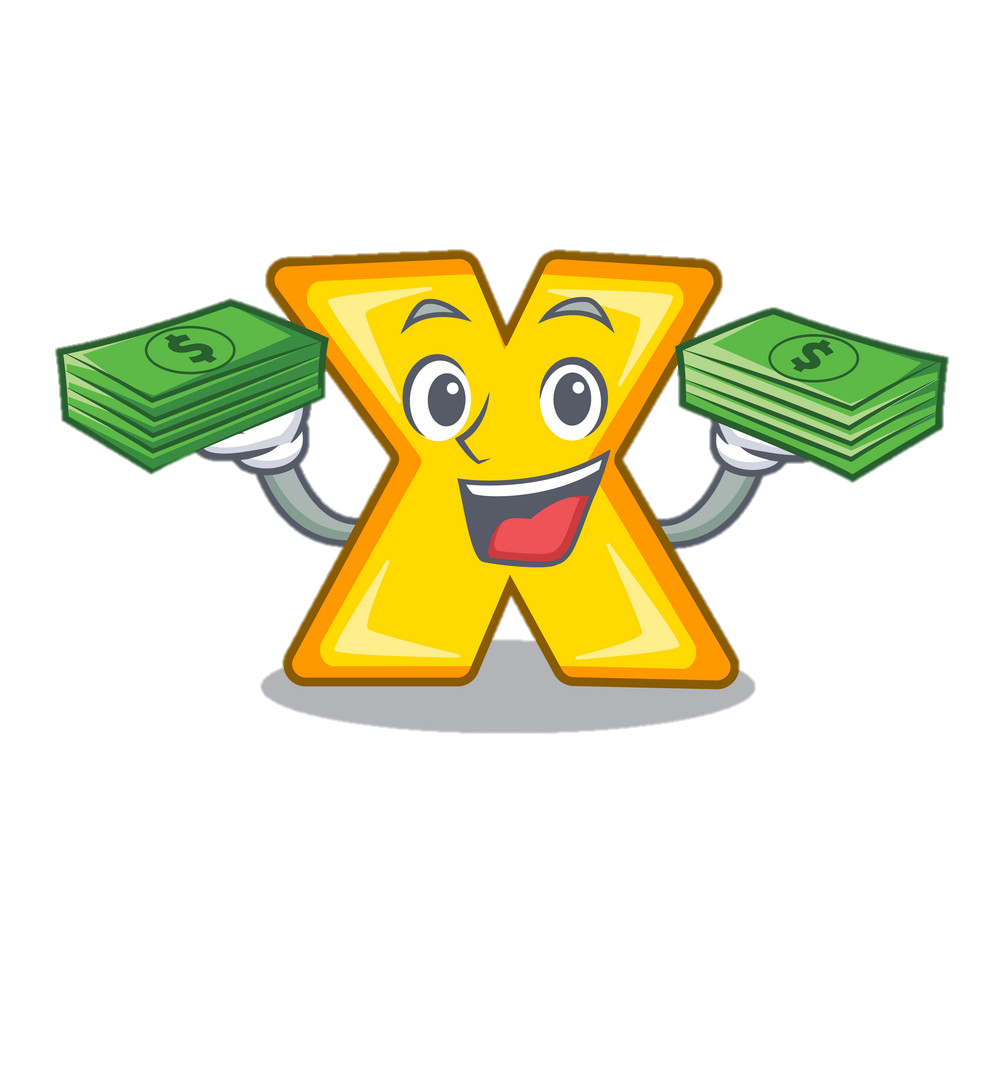 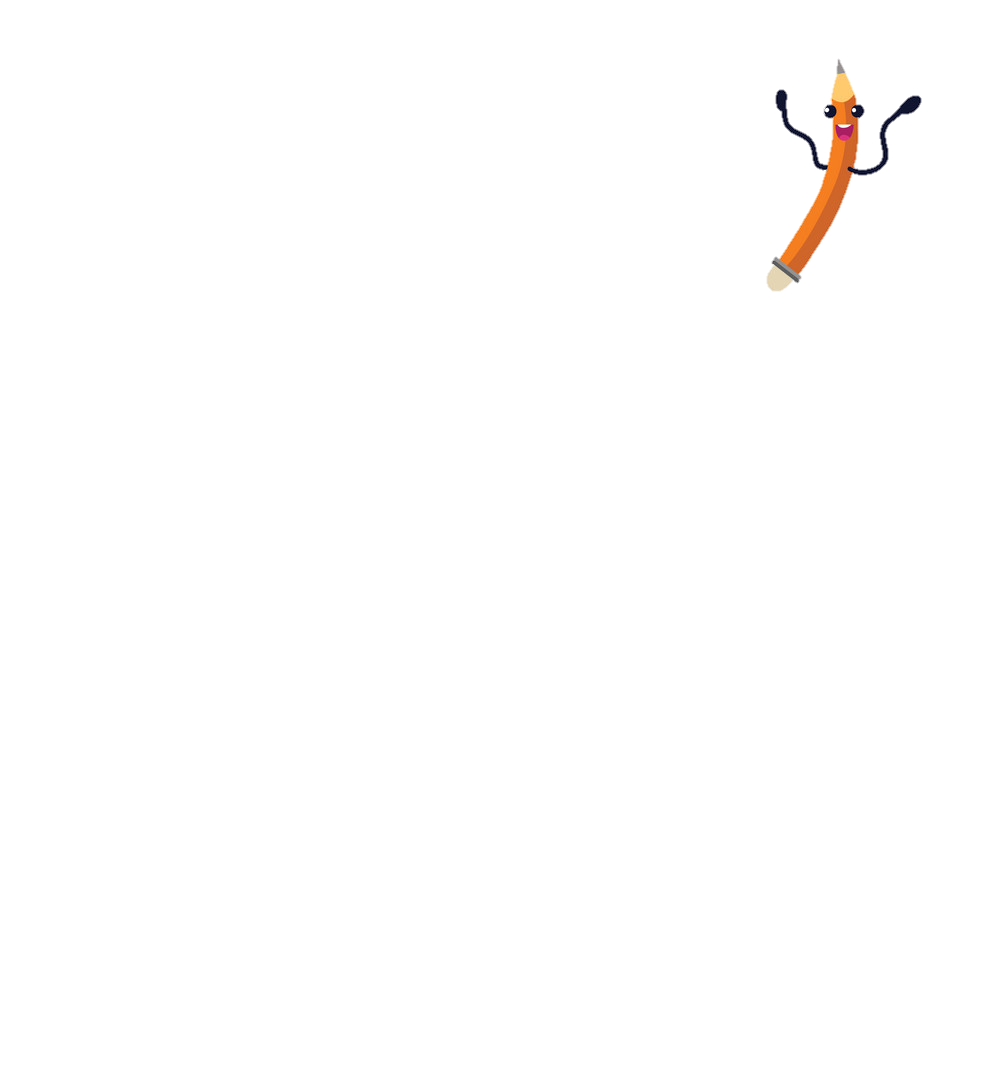 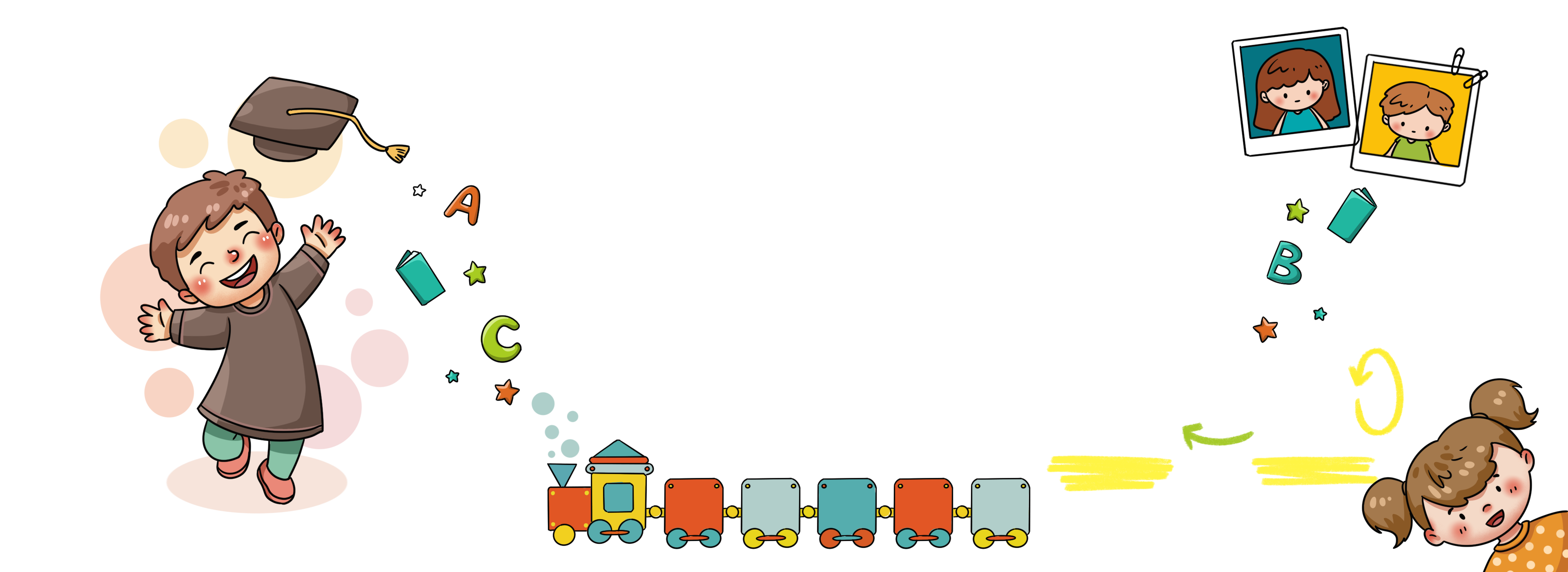 Bài 3: Tính
a) 843275 – 123568 x 5
= 843275 –     617840
= 225435
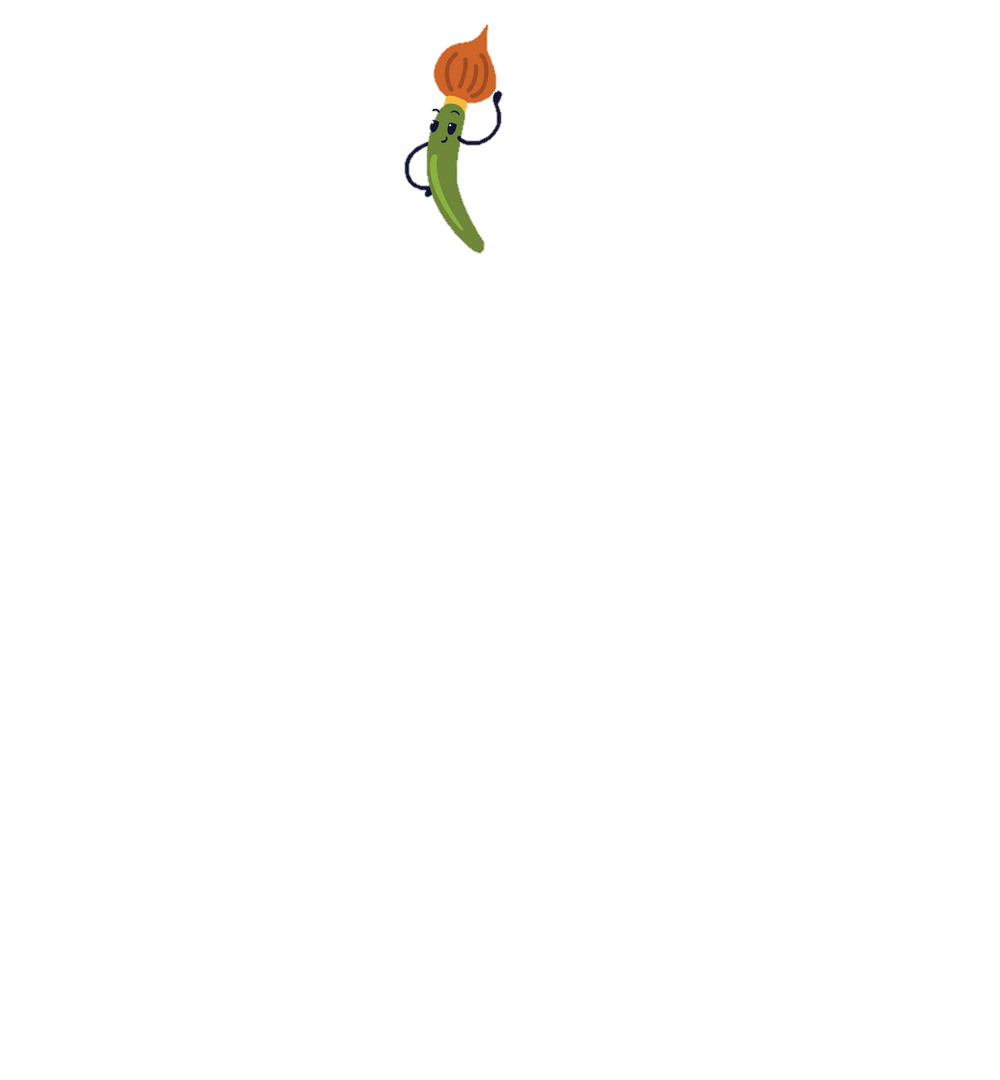 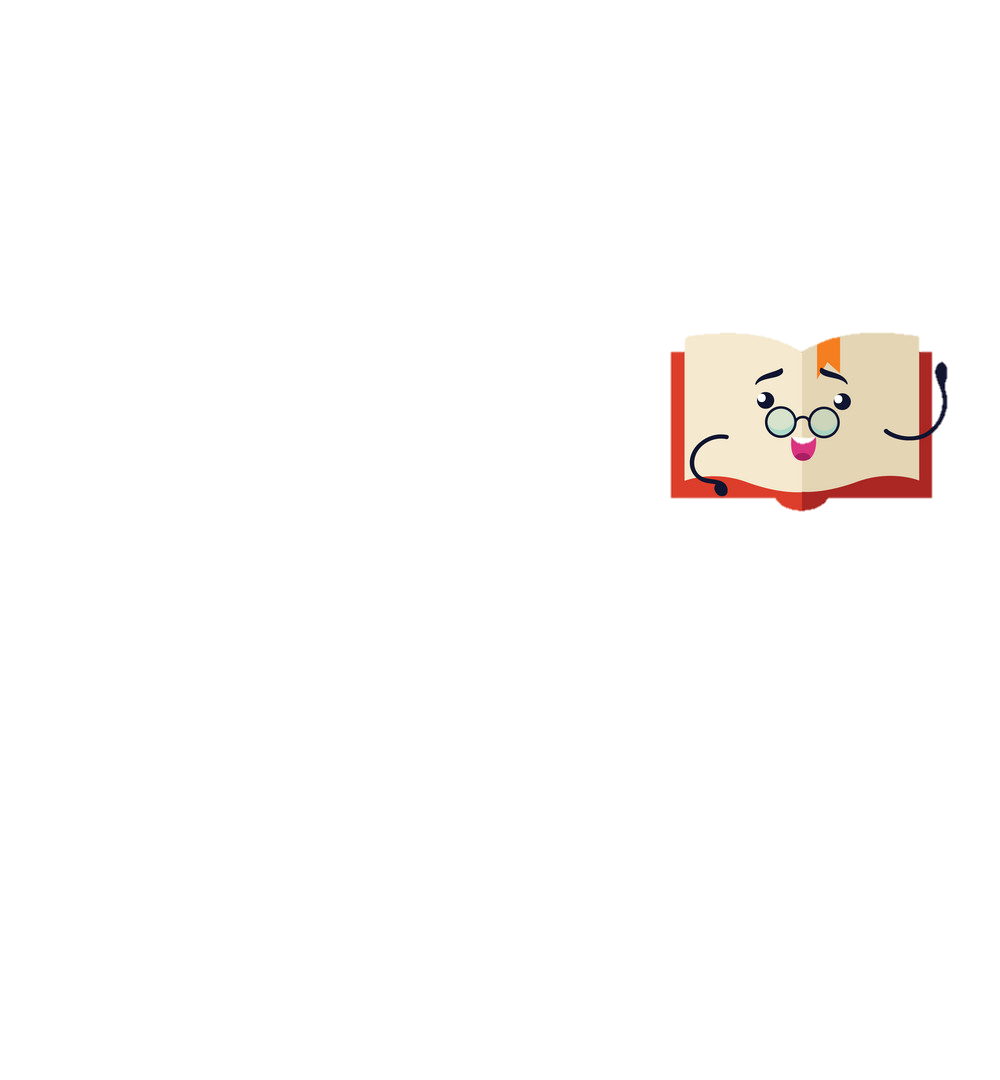 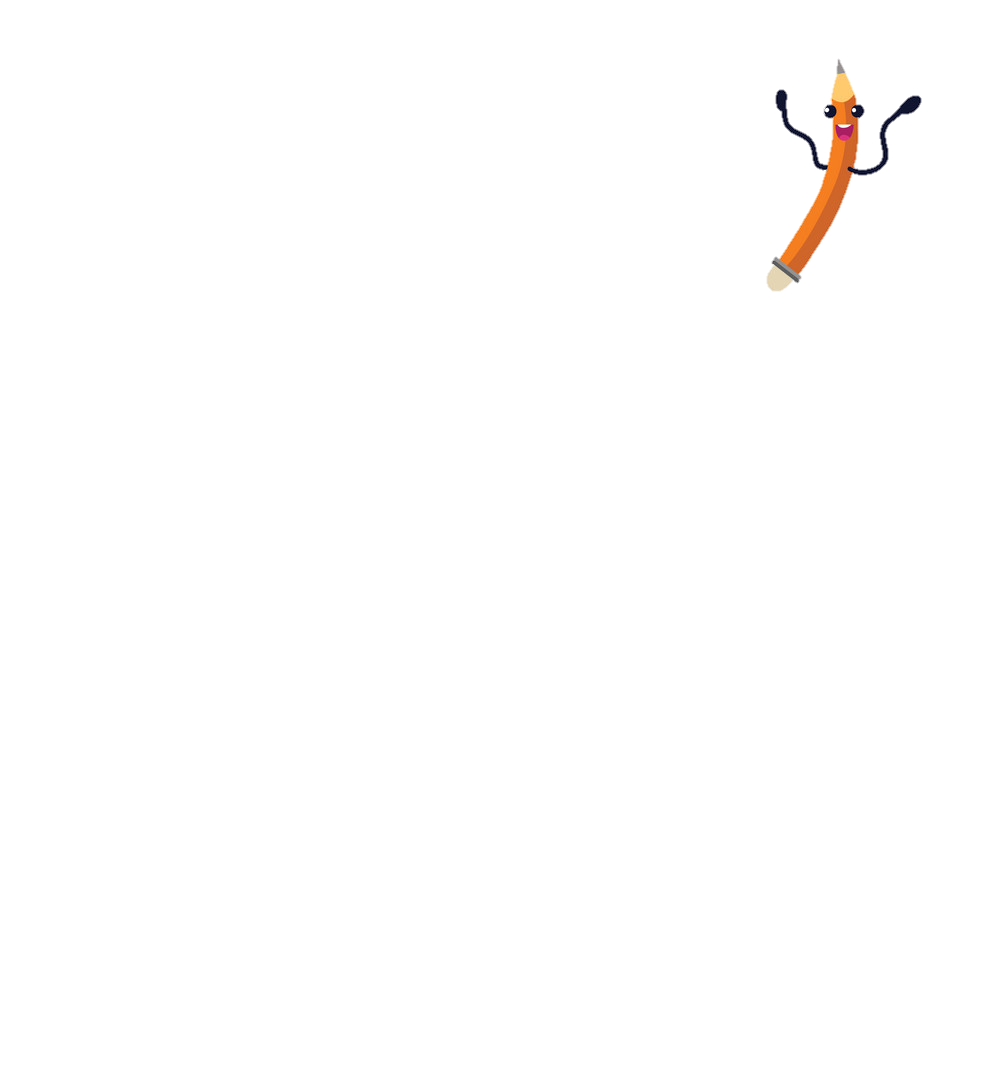 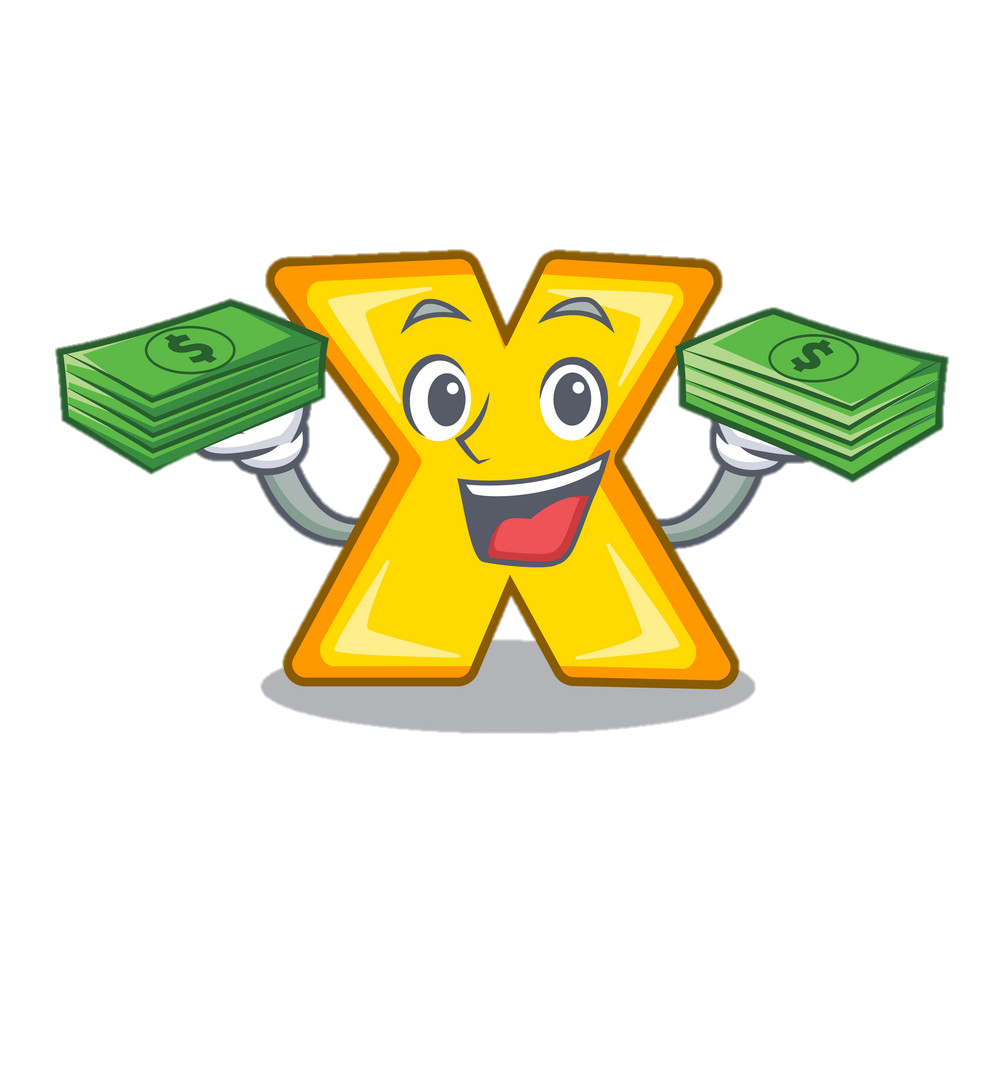